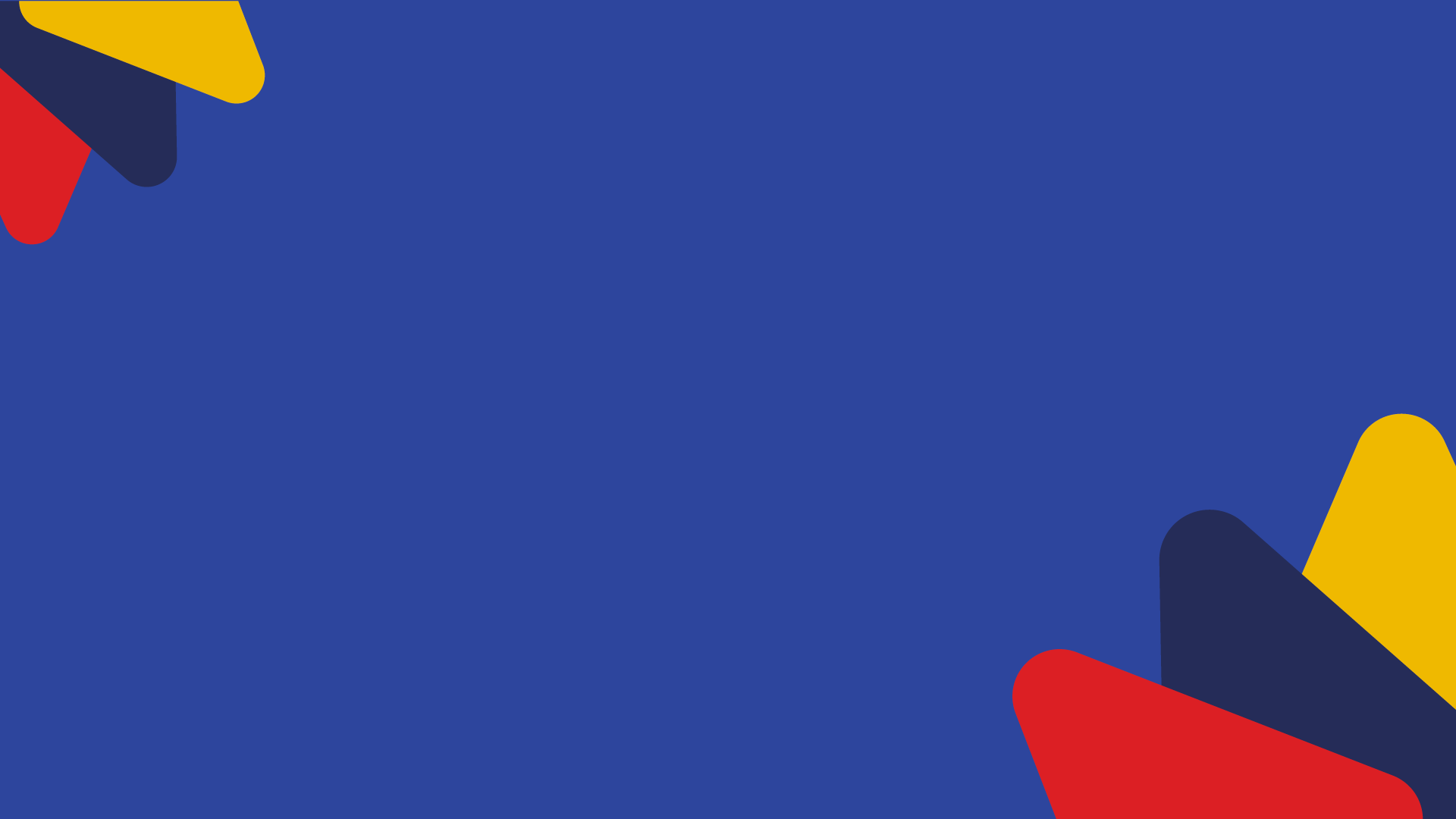 Ministerio del Ambiente, Agua y Transición Ecológica
Agencia de Regulación y Control del Agua
MARCO REGULATORIO DE LOS SERVICIOS DE AGUA POTABLE Y SANEAMIENTO EN ECUADOR
[Speaker Notes: PORTADA 1: SOLO AGREGAR EL TÍTULO DE LA PRESENTACIÓN]
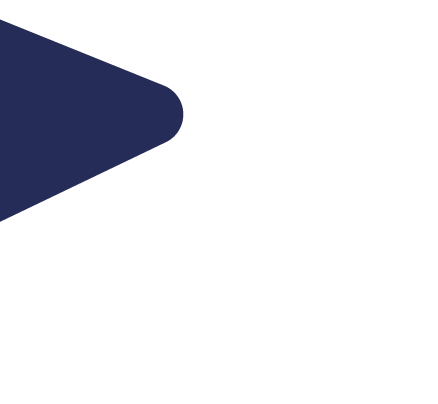 GESTIÓN DEL AGUA
PÚBLICA
COMUNITARIA
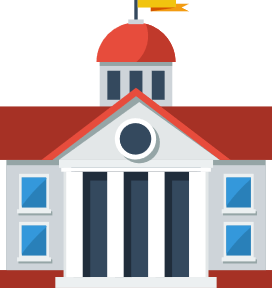 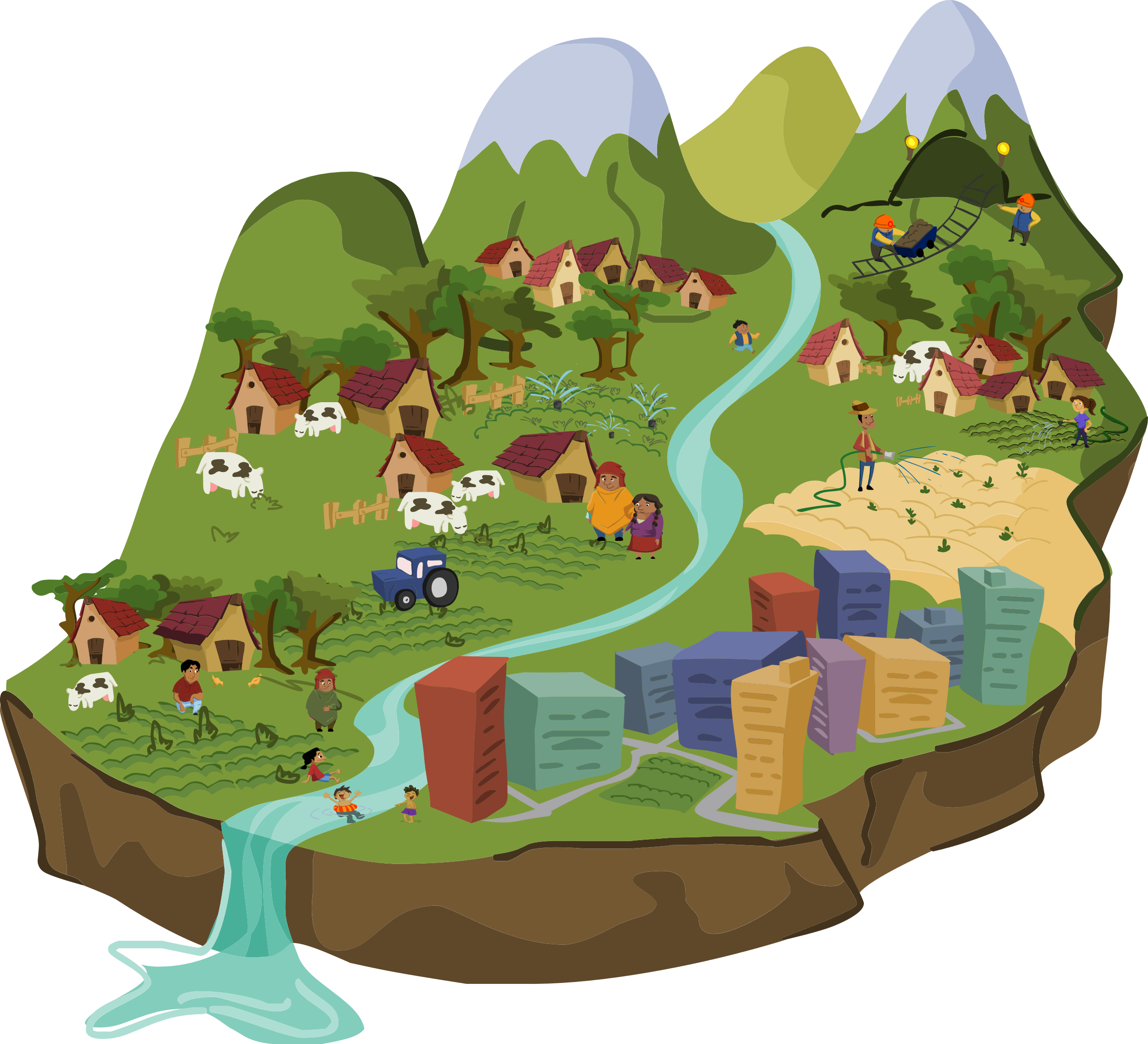 221 Municipios
9000 Juntas Agua
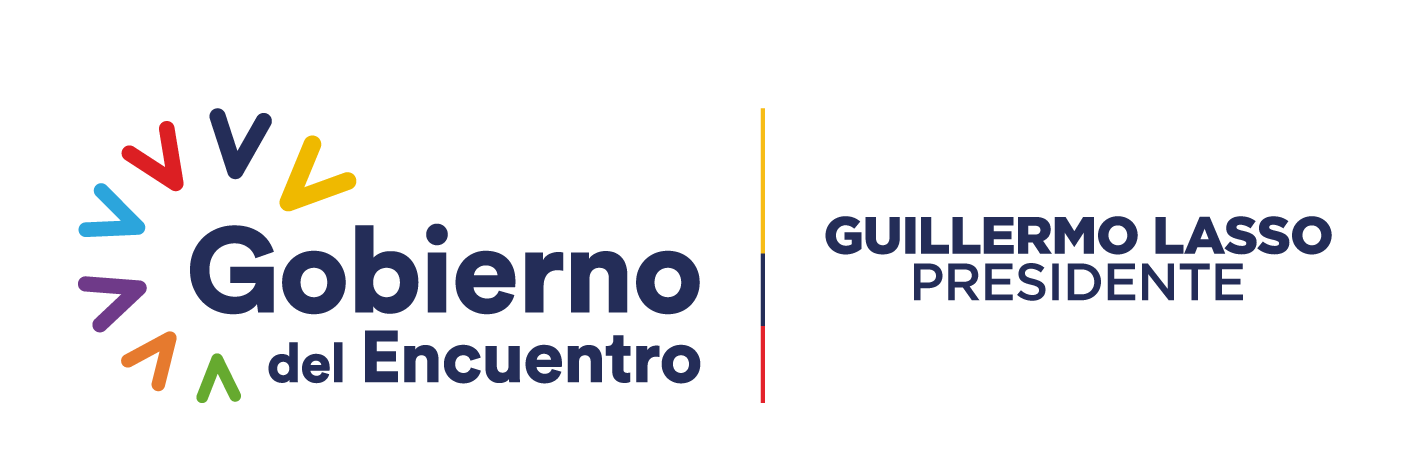 Ministerio del Ambiente, Agua y Transición Ecológica
Agencia de Regulación y Control del Agua
[Speaker Notes: CONTENIDO: DIAGRAMACIÓN DE DIAPOSITIVA LIBRE]
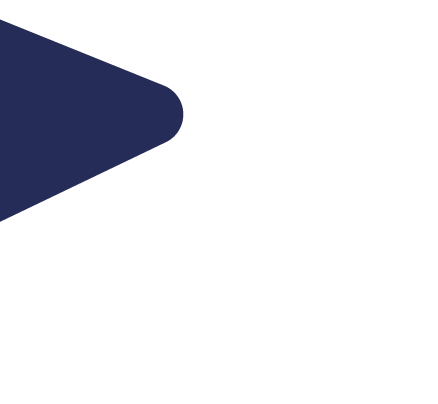 IMPORTANCIA
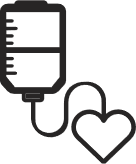 Erradicación desnutrición infantil
Acceso al Agua
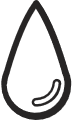 Conservación de Páramos
Reforestación
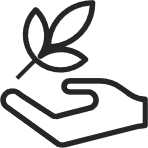 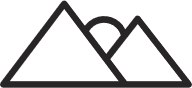 Desarollo Comunitario
Calidad de Agua y Vida
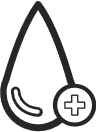 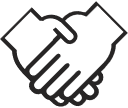 Liderazgo
Salud
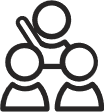 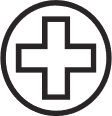 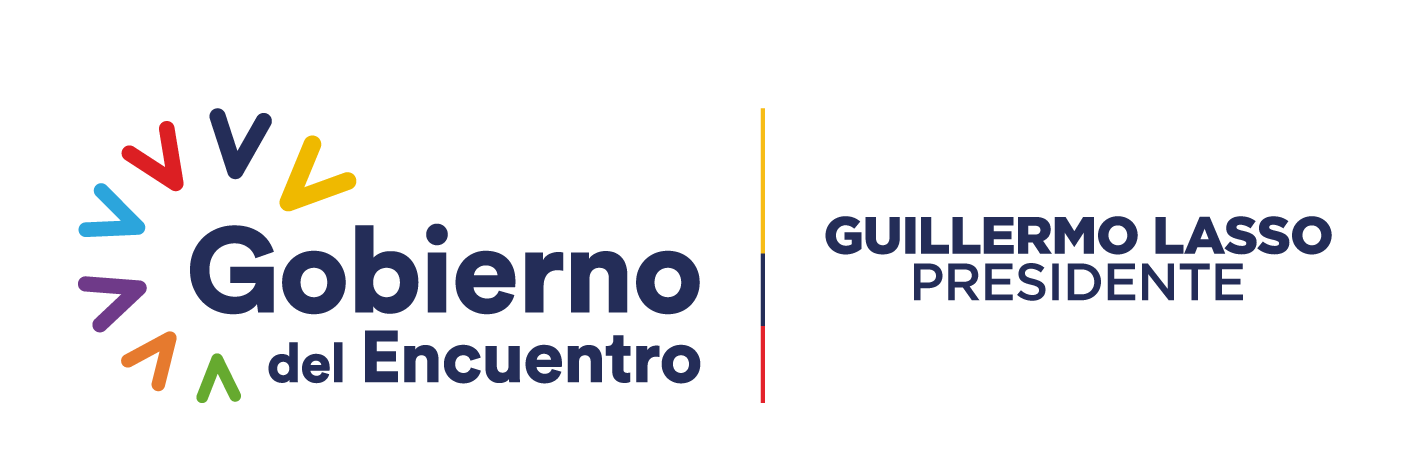 Ministerio del Ambiente, Agua y Transición Ecológica
Agencia de Regulación y Control del Agua
[Speaker Notes: CONTENIDO: DIAGRAMACIÓN DE DIAPOSITIVA LIBRE]
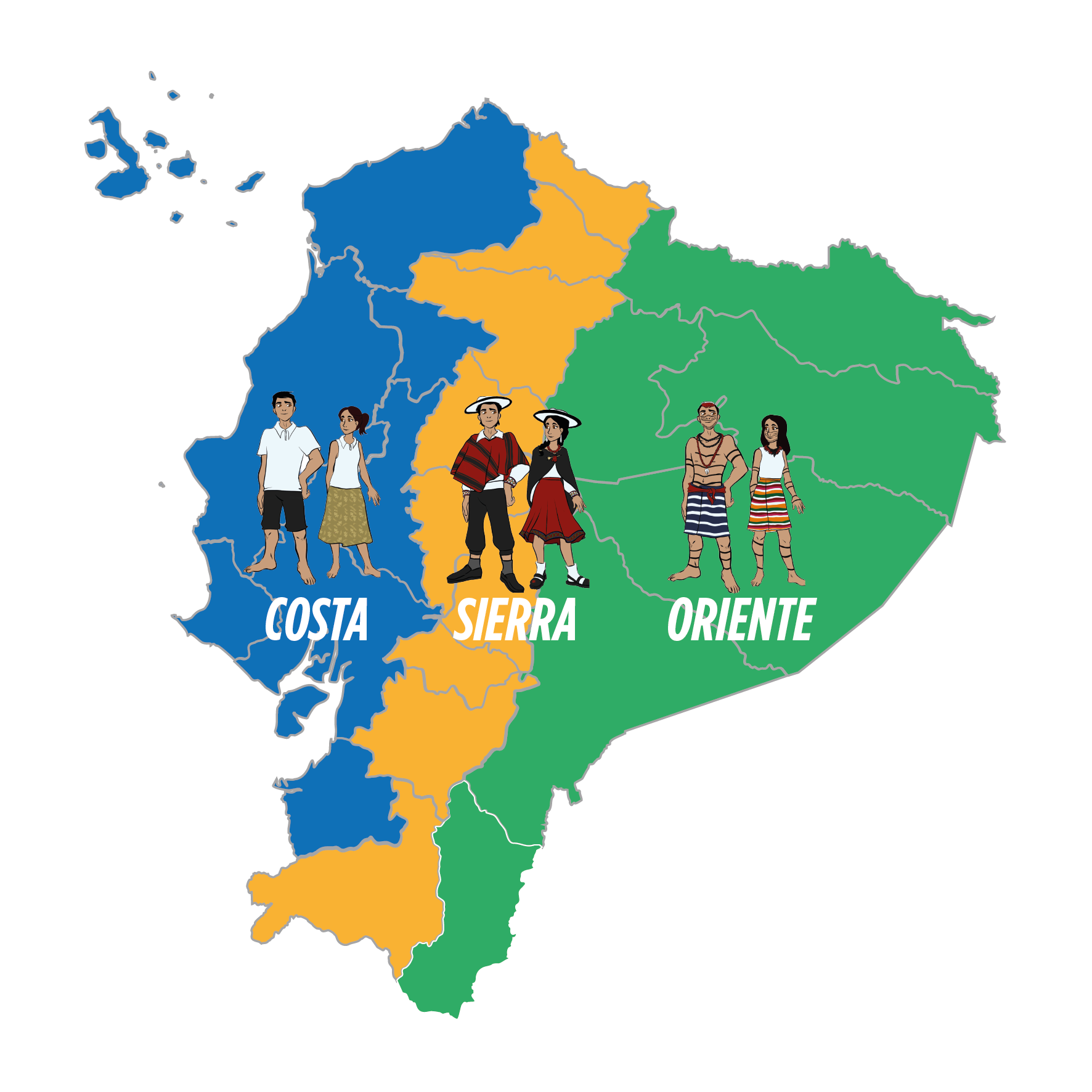 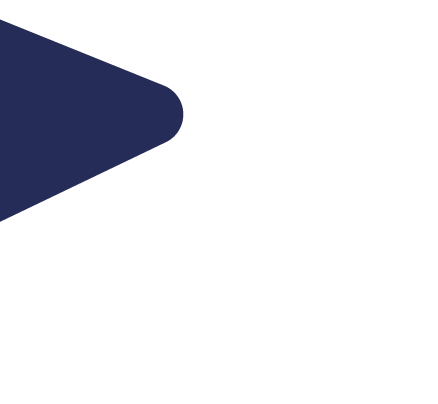 ÁREA DE ACCIÓN
PRESTADORES DE SERVICIOS COMUNITARIOS (9000)
POBLACIÓN (17 millones)
80% Población del Ecuador tiene acceso al agua potable

36% de la población se encuentra ubicada en el área rural.
1800 (20%) P.C.
5850 (65%) P.C.
1350 (15%) P.C.
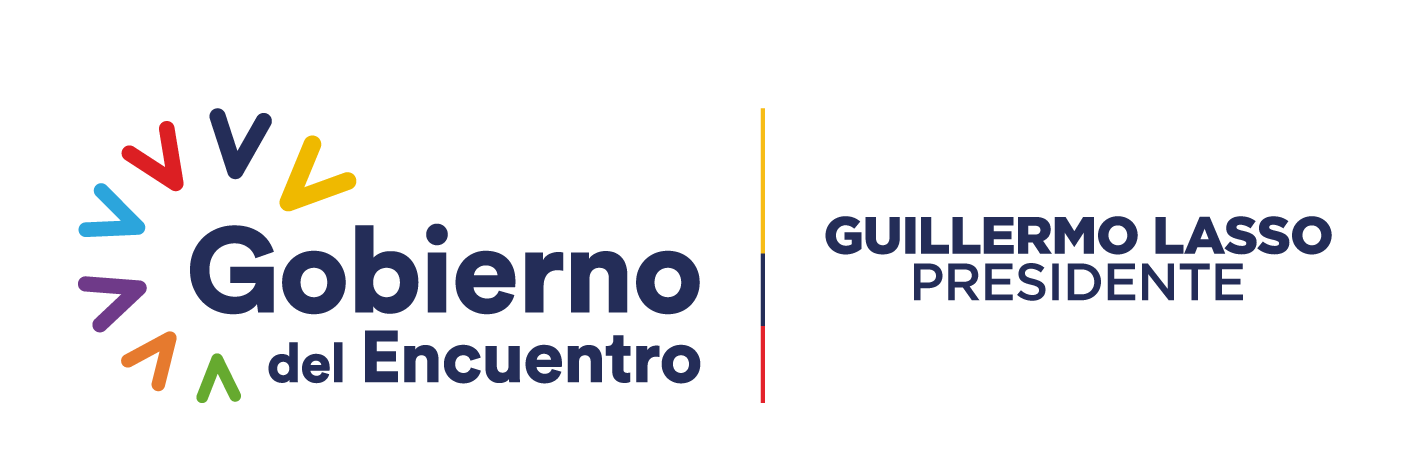 Ministerio del Ambiente, Agua y Transición Ecológica
Agencia de Regulación y Control del Agua
[Speaker Notes: CONTENIDO: DIAGRAMACIÓN DE DIAPOSITIVA LIBRE]
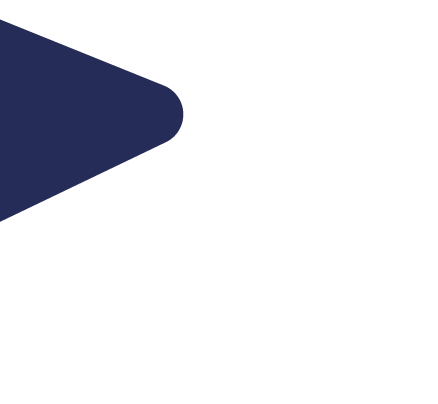 REGULACIÓN DE LOS SERVICIOS DE A&S
Sistema Web SNIM y SARA
Información
Urbana y Rural
GADM > Prestador comunitario
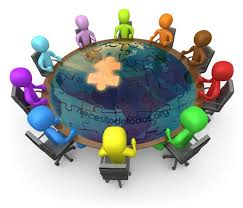 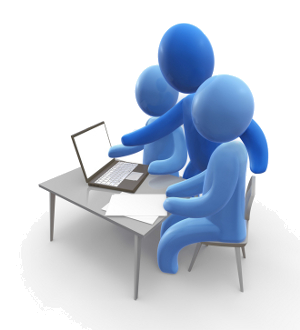 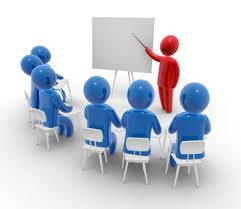 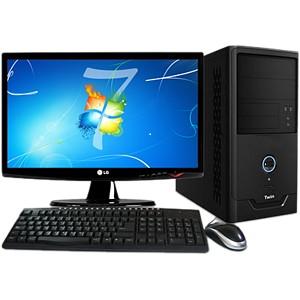 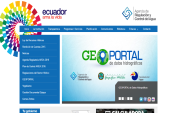 Difusión
Asistencia
Levantamiento
Reporte
Gestión ARCA
Aprobación
MAATE
GADM y el Prestador
Evaluación
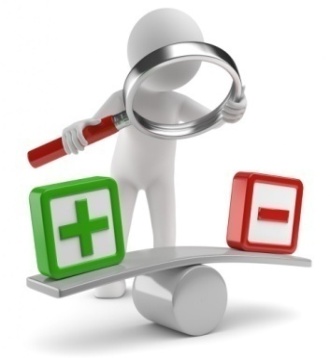 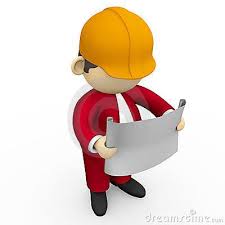 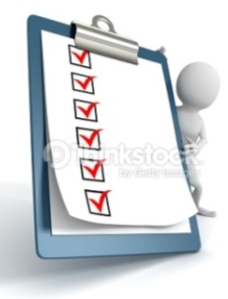 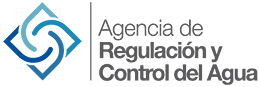 MAATE aprueba PM
GADM y el Prestador Comunitario  elaboran el PM y entrega al MAATE
ARCA control del PM aprobado
Recomendaciones de mejora
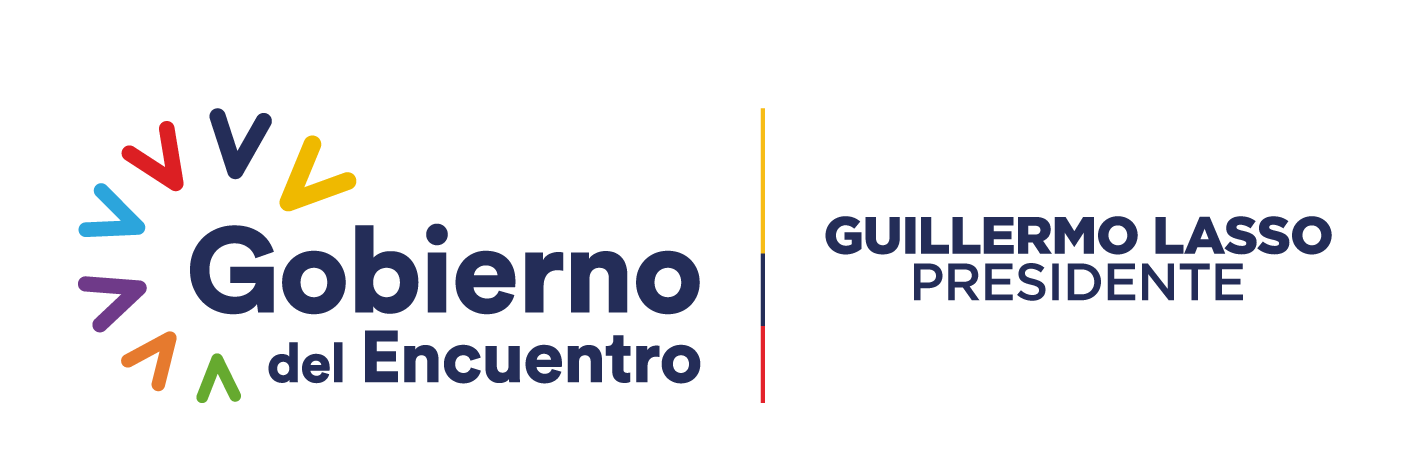 Ministerio del Ambiente, Agua y Transición Ecológica
Agencia de Regulación y Control del Agua
[Speaker Notes: CONTENIDO: DIAGRAMACIÓN DE DIAPOSITIVA LIBRE]
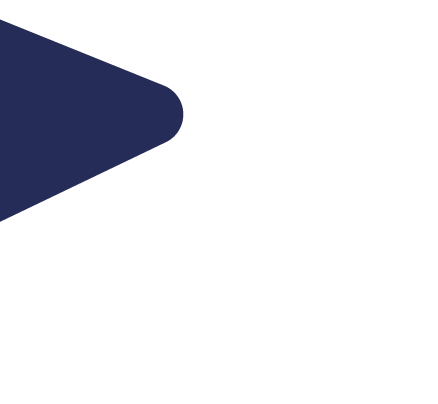 REGULACIÓN DE LOS SERVICIOS DE A&S
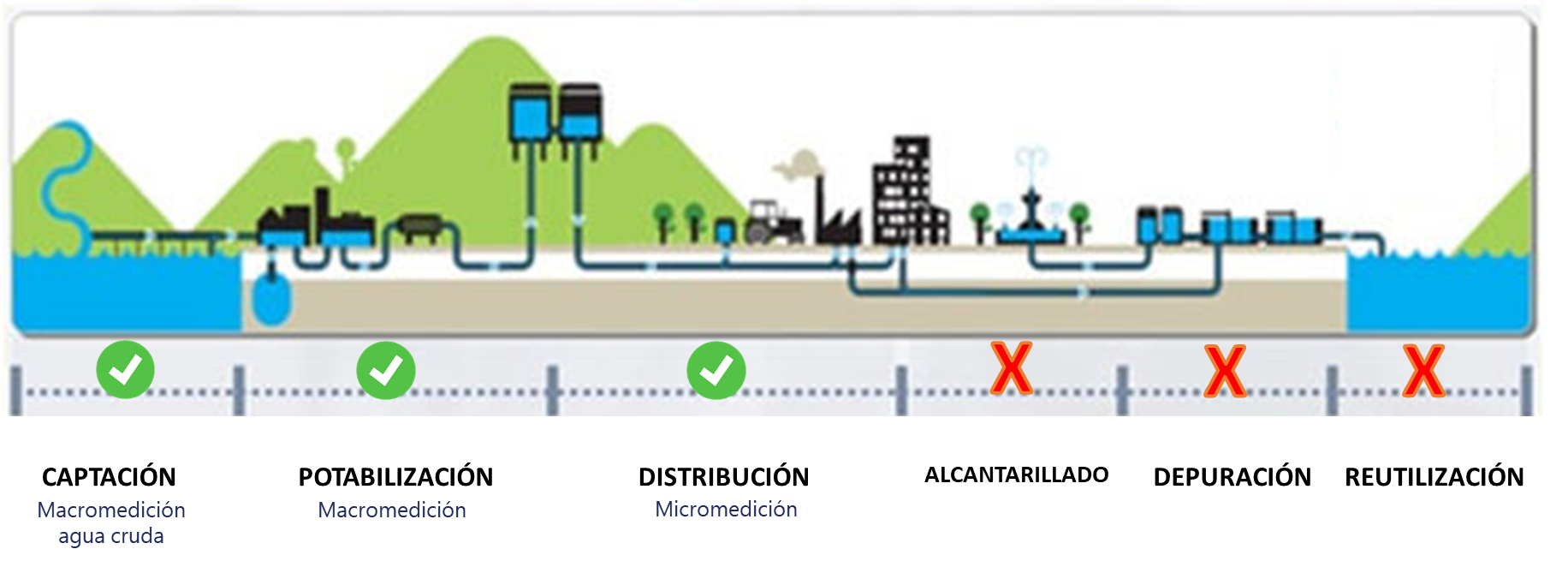 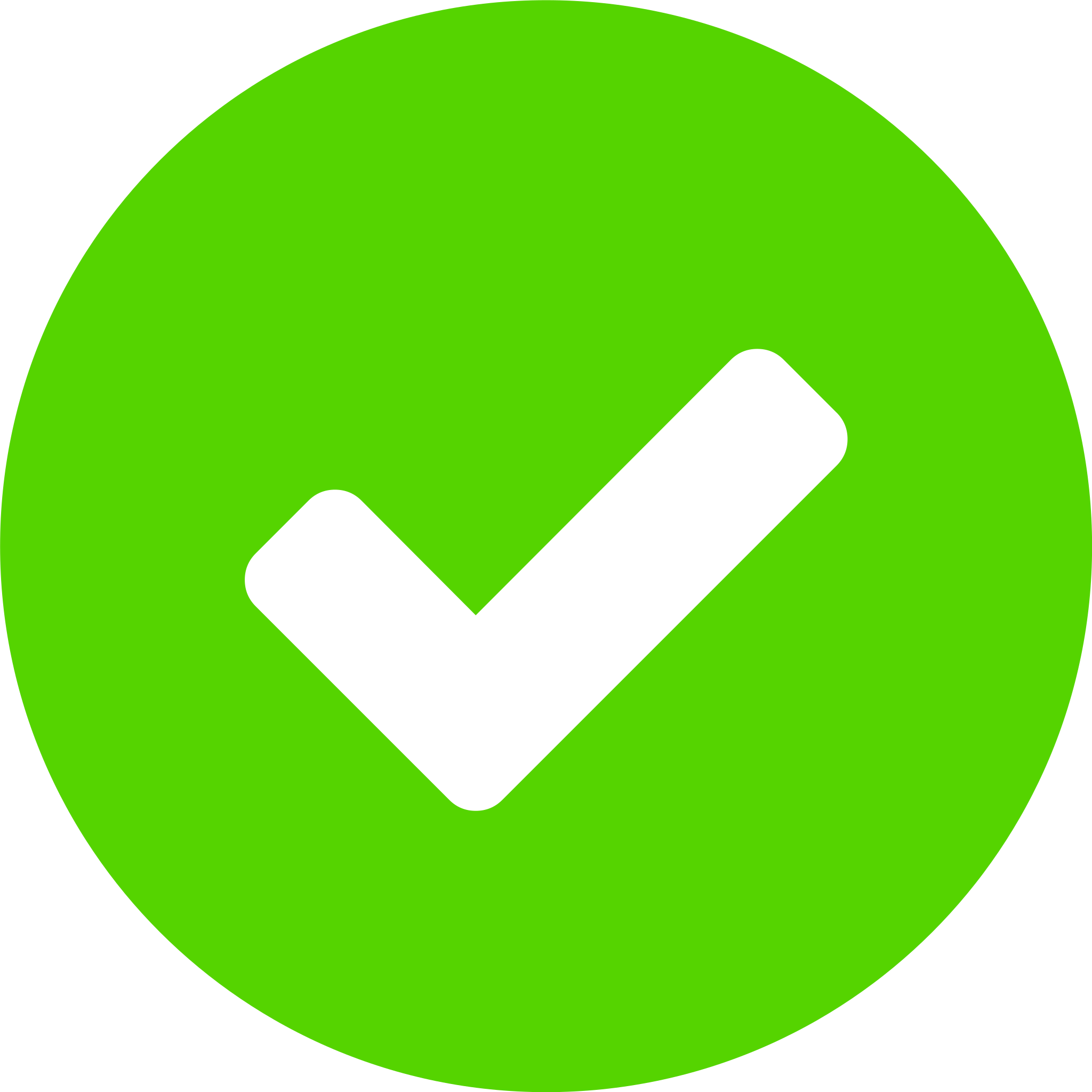 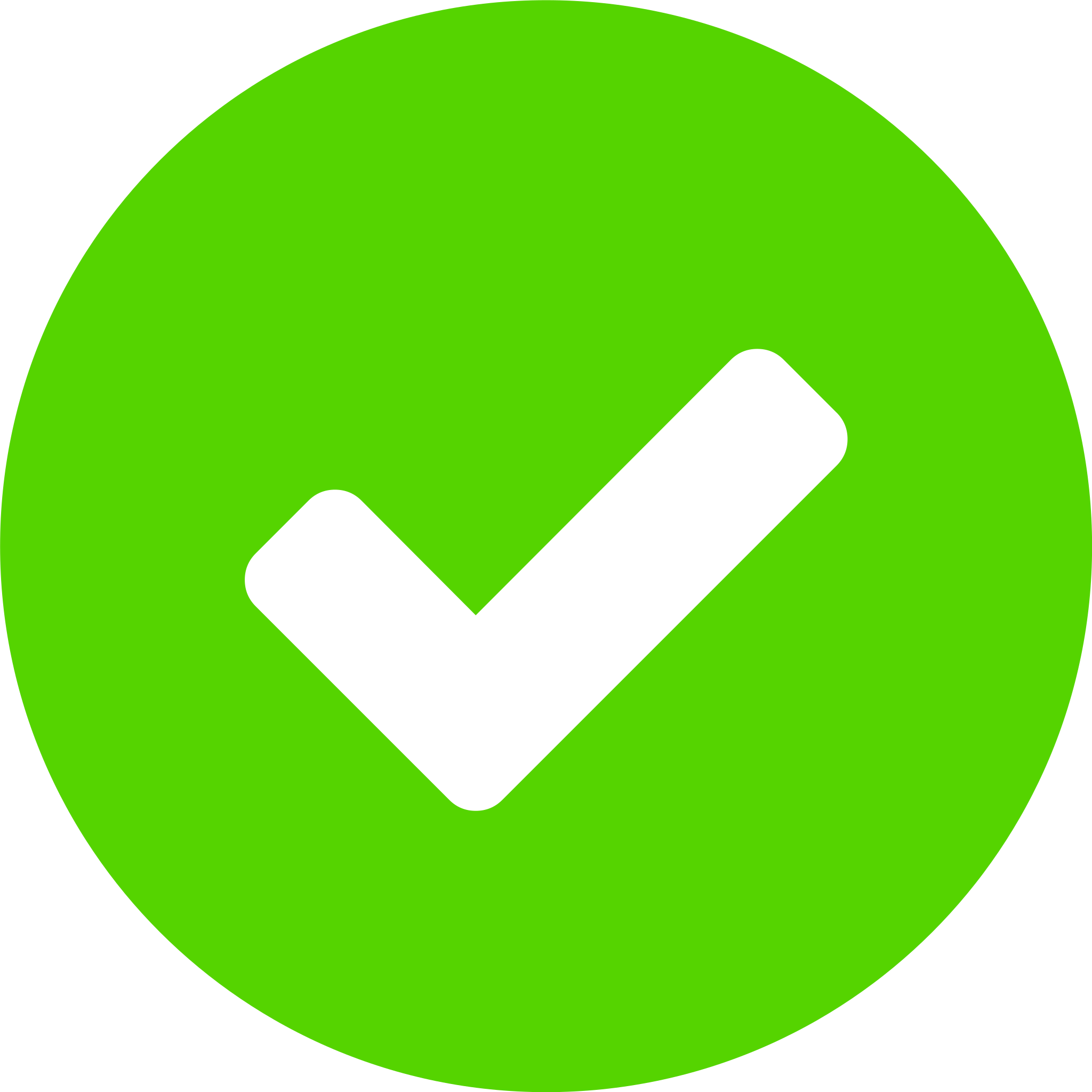 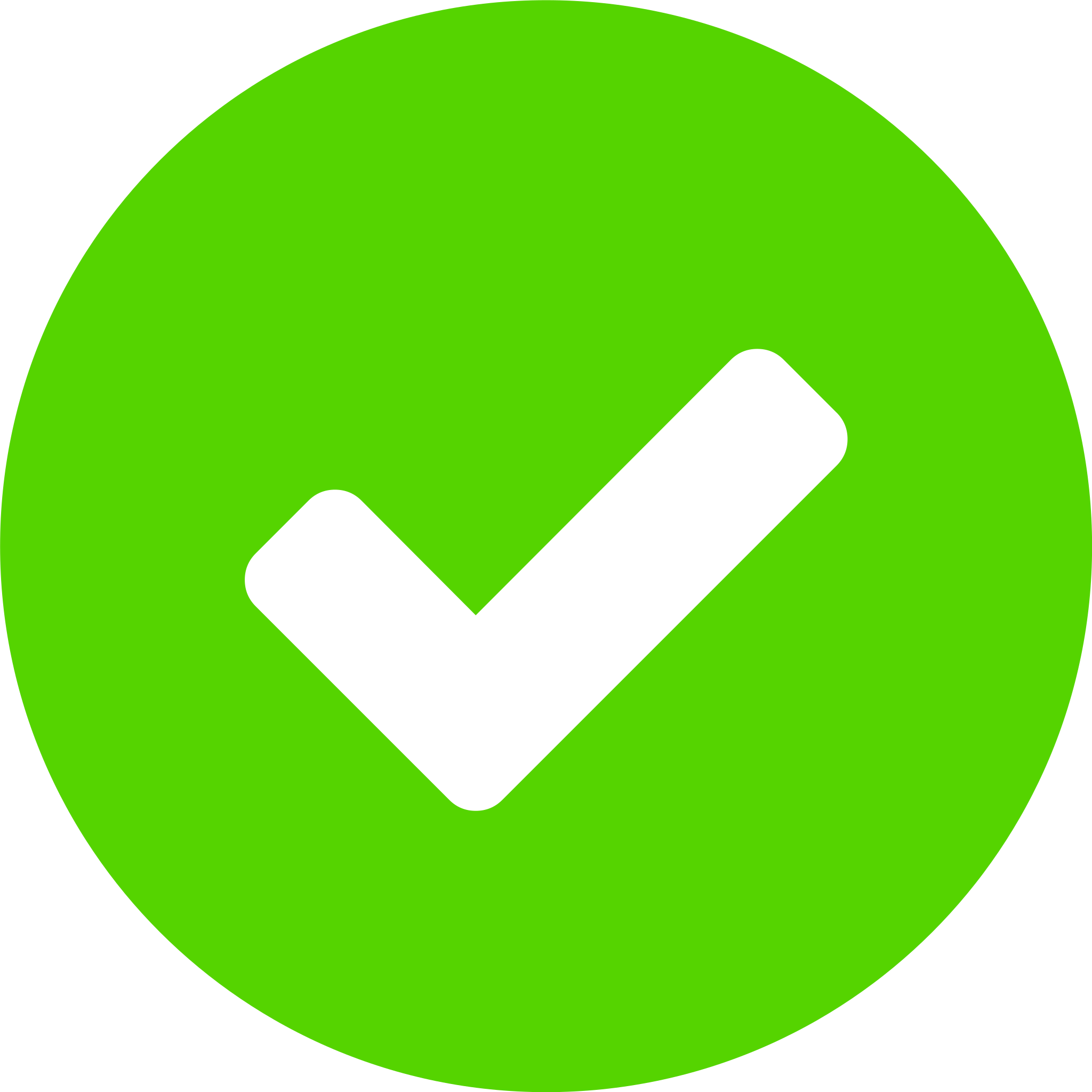 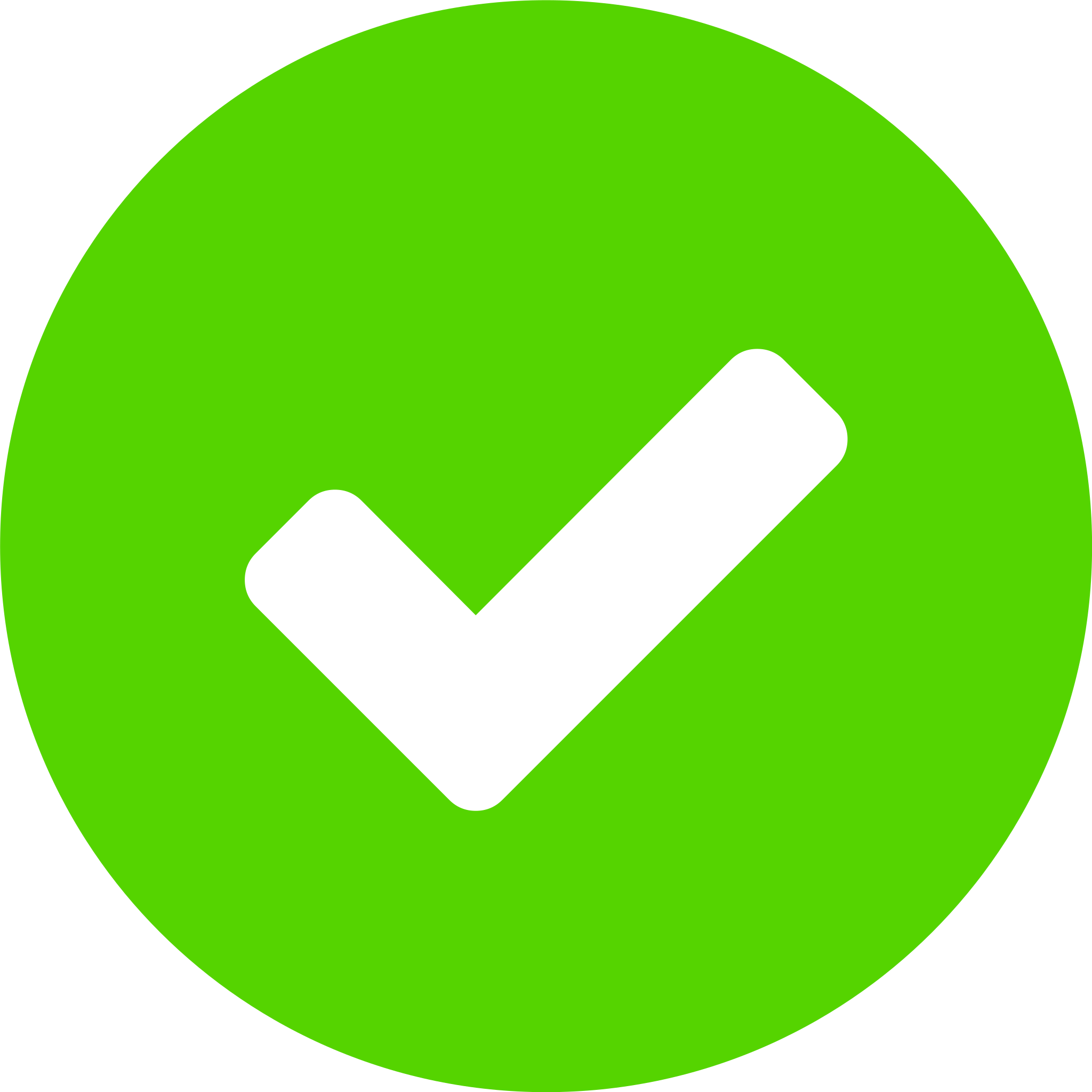 REG. 10: Macromedición 
                Agua cruda
REG. 11: Uso eficiente
REG. 12: Calidad de Agua
REG. 06: Tarifas Prestación
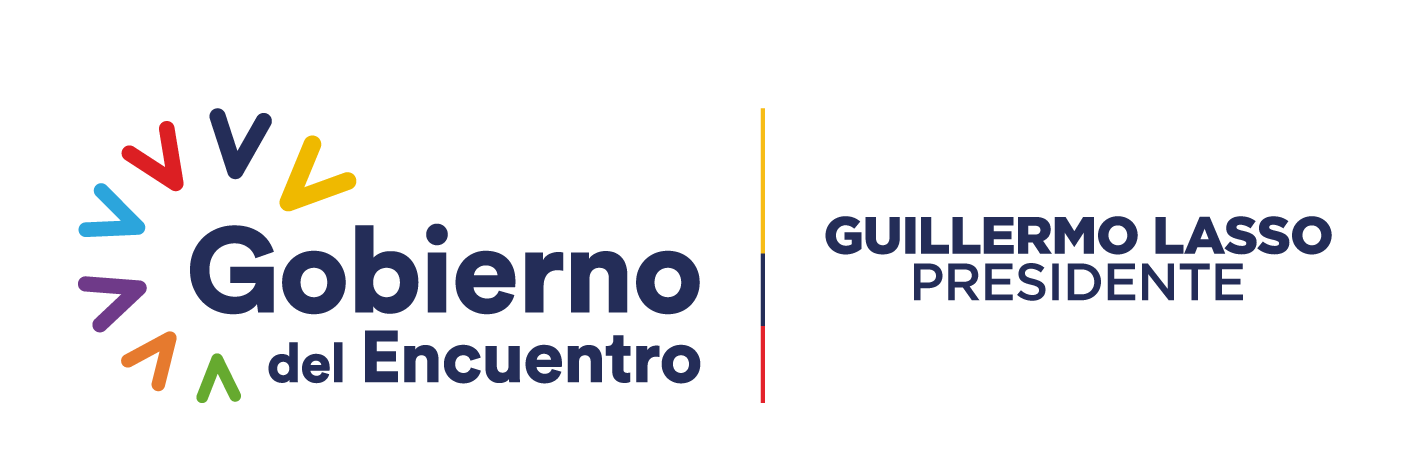 Ministerio del Ambiente, Agua y Transición Ecológica
Agencia de Regulación y Control del Agua
[Speaker Notes: CONTENIDO: DIAGRAMACIÓN DE DIAPOSITIVA LIBRE]
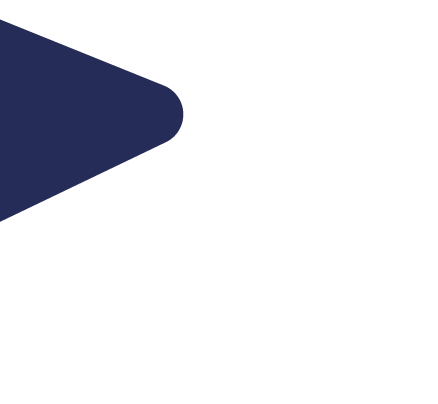 IMPACTOS Y RESULTADOS DE LOS SERVICIOS DE A&S EN ECUADOR
ESTADO SITUACIONAL
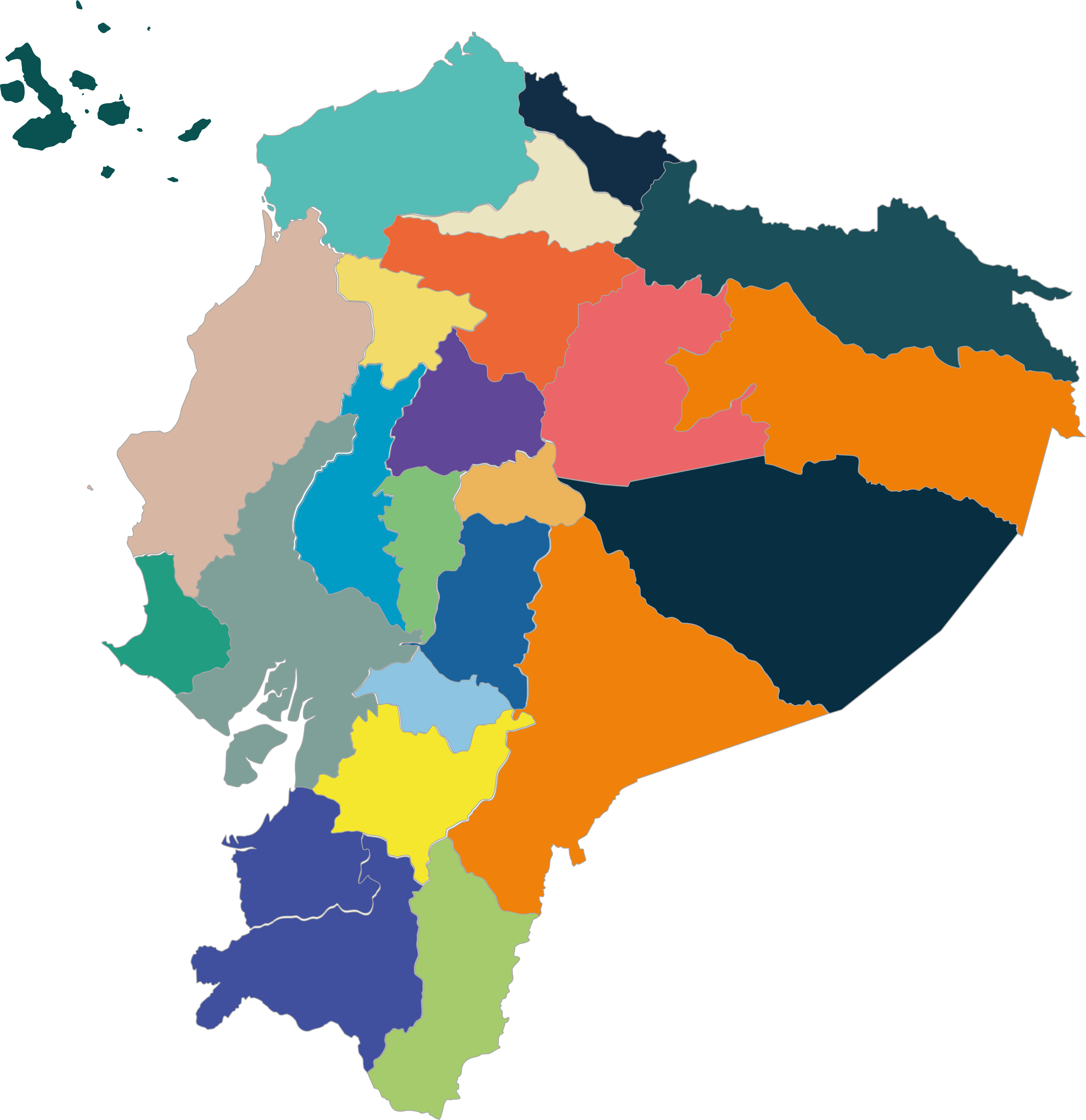 Cobertura del servicio de saneamiento
Cobertura del servicio de agua potable
URBANA: 77,2%
RURAL: 77,9%
URBANA: 65%
RURAL: 28%
Cumplimiento normativo calidad de agua
Agua no Contabilizada (ANC)
URBANA: 67%
RURAL: 28%
Promedio 2020: 47.69% 

$320 millones de perdidas al año por fugas

Se estima recuperar $180 millones (3 años)
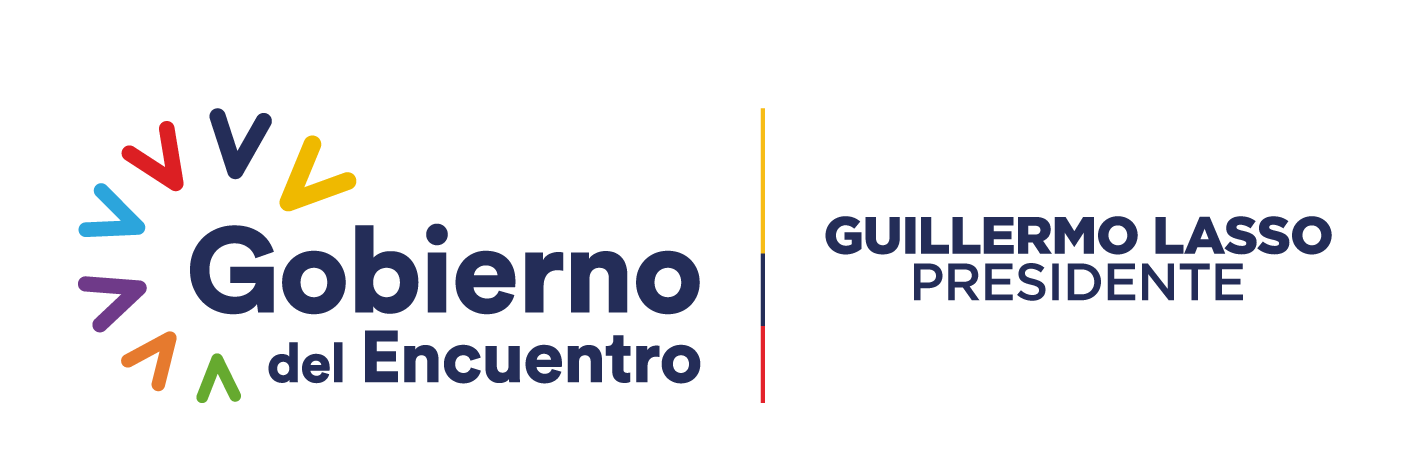 Ministerio del Ambiente, Agua y Transición Ecológica
Agencia de Regulación y Control del Agua
[Speaker Notes: CONTENIDO: DIAGRAMACIÓN DE DIAPOSITIVA LIBRE]
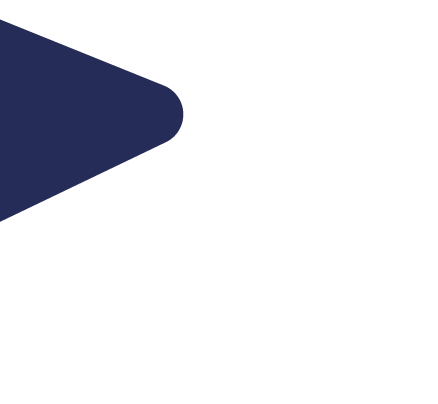 RANKING
22 INDICADORES DE APyS
EVALUACIÓN DE GADM
RANKING DE GADM
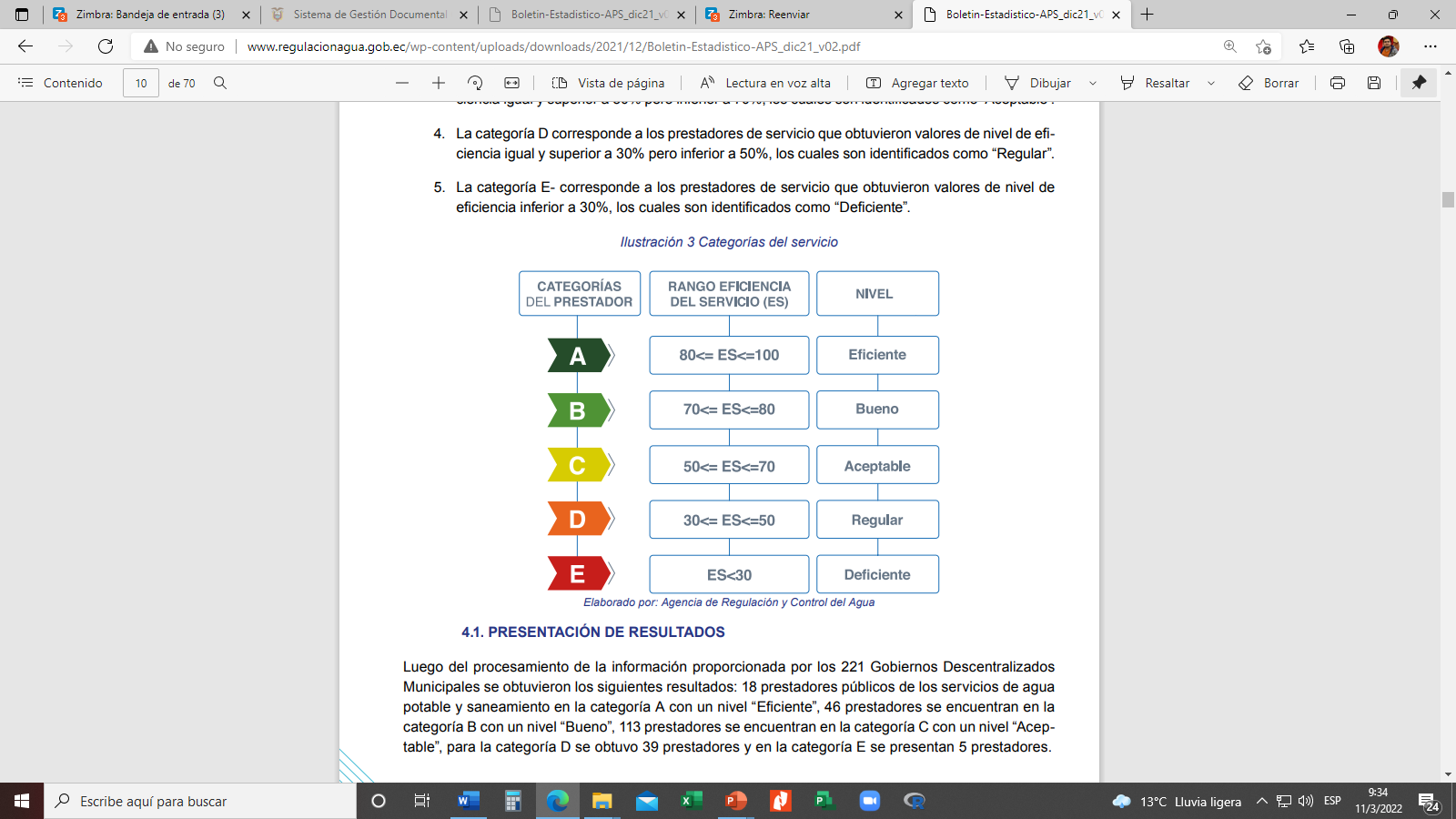 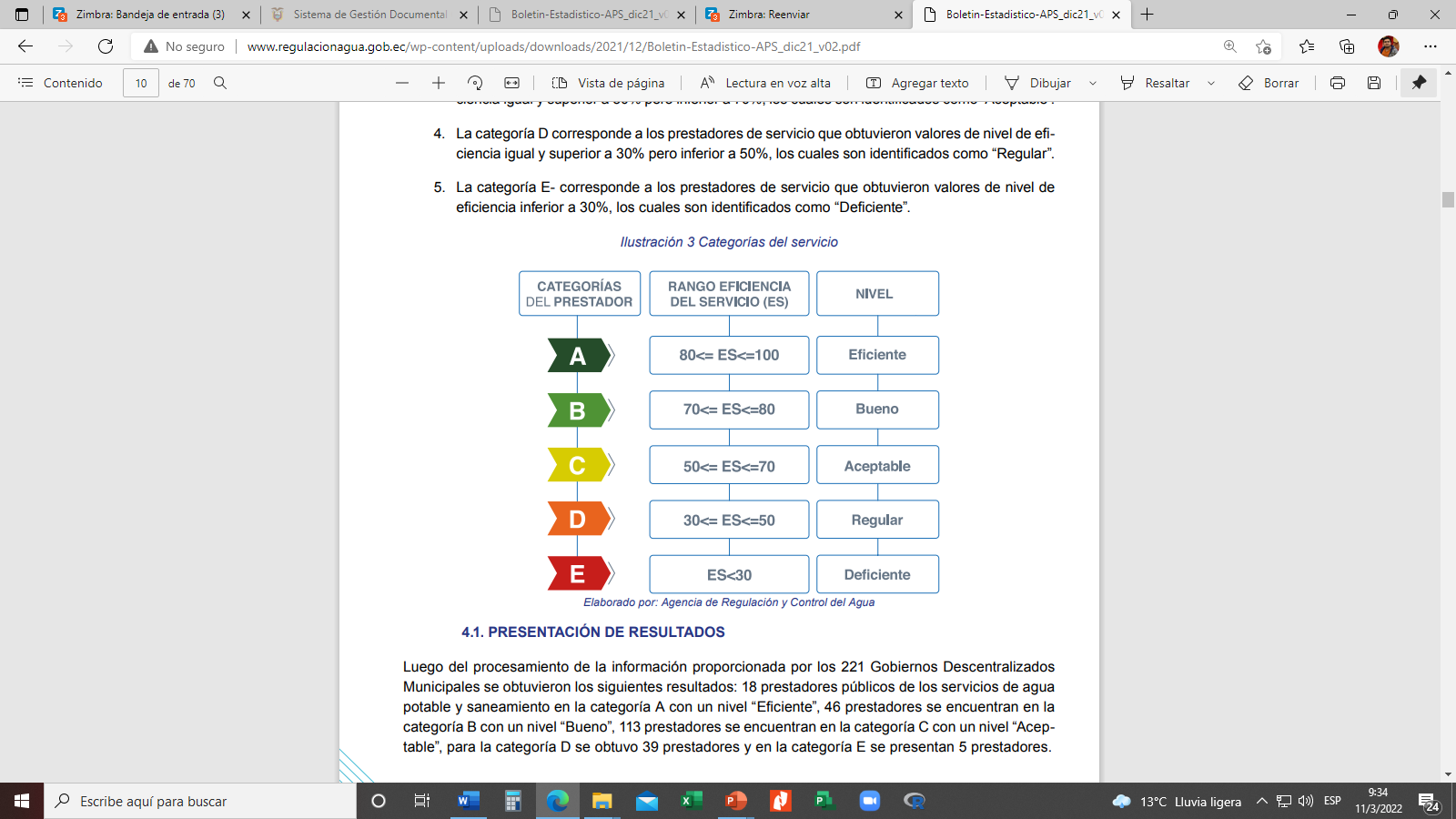 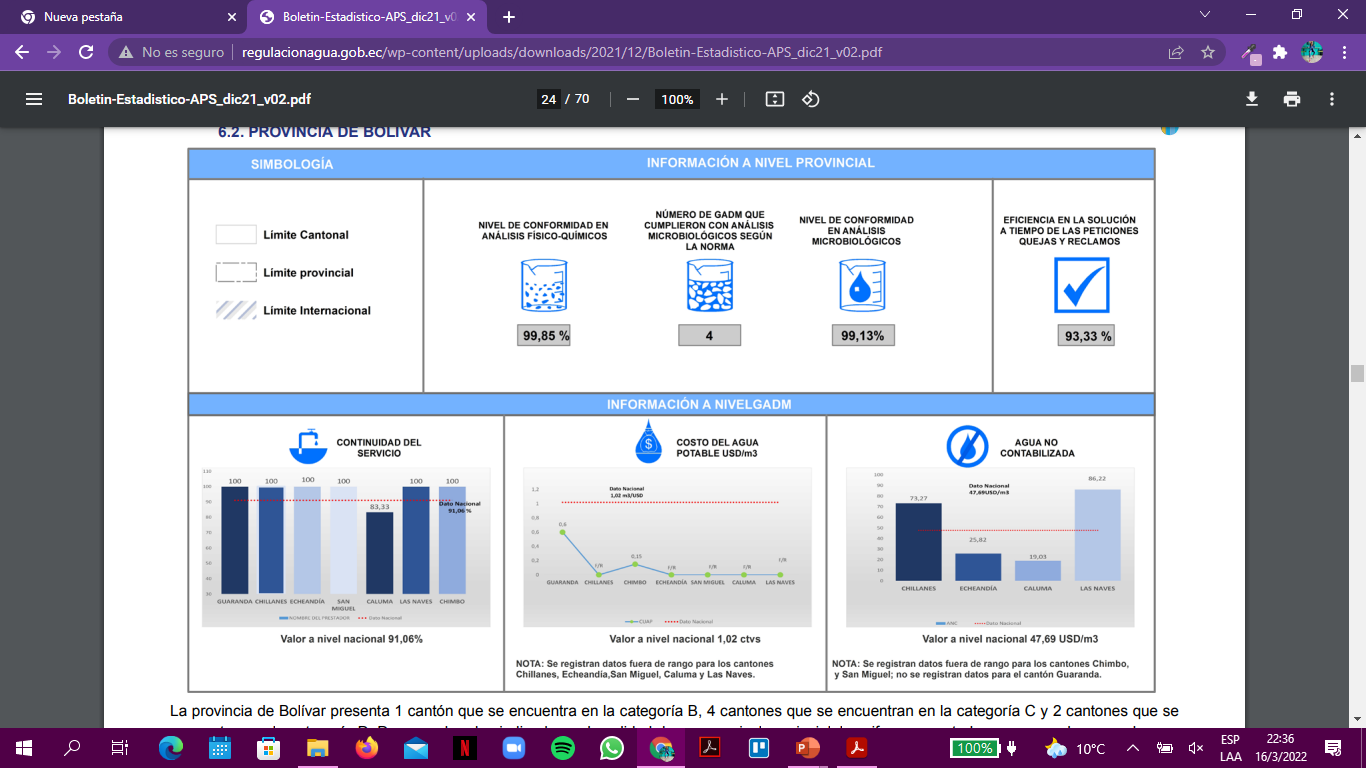 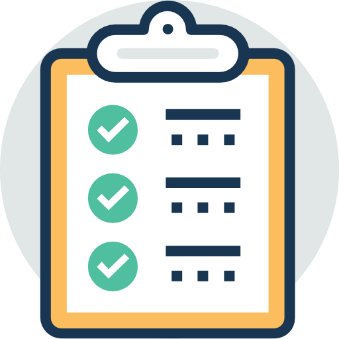 18

46

113

39

5
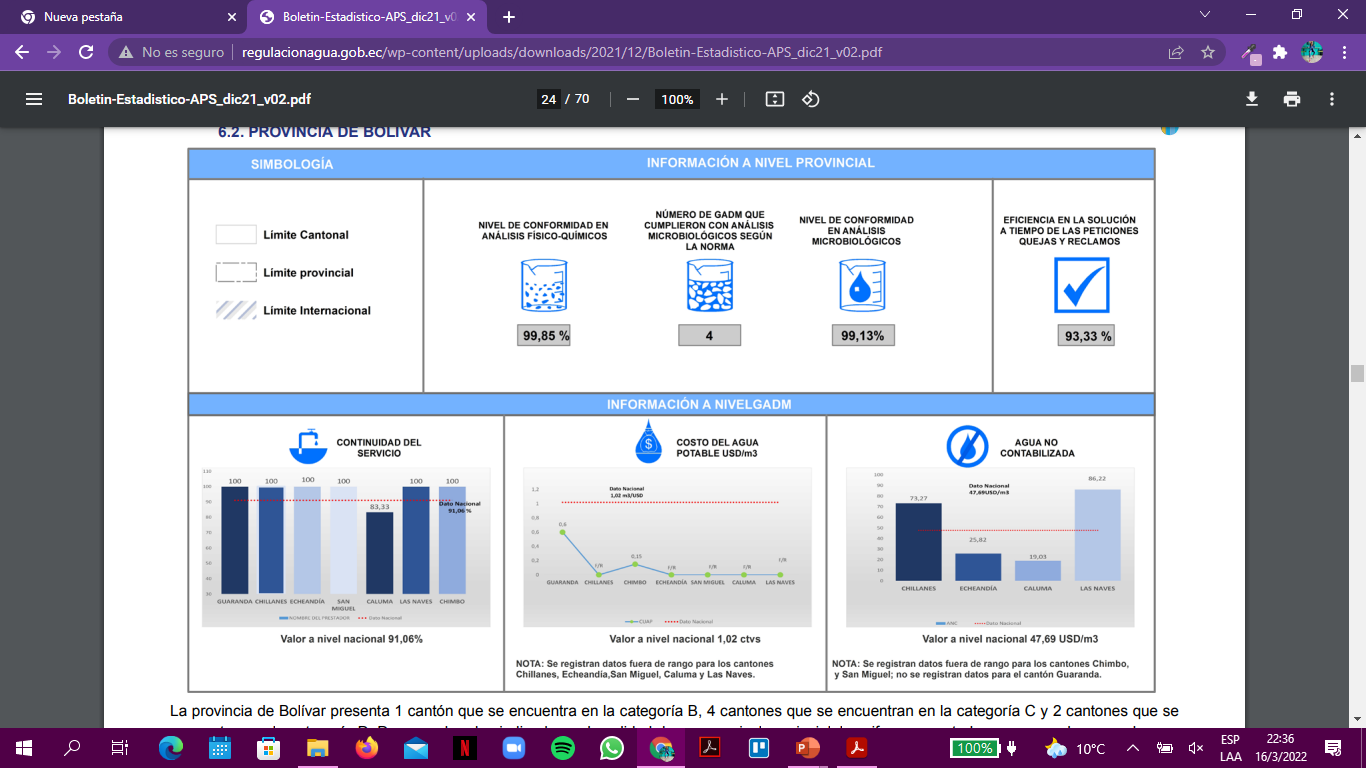 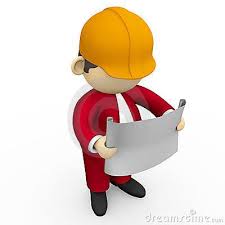 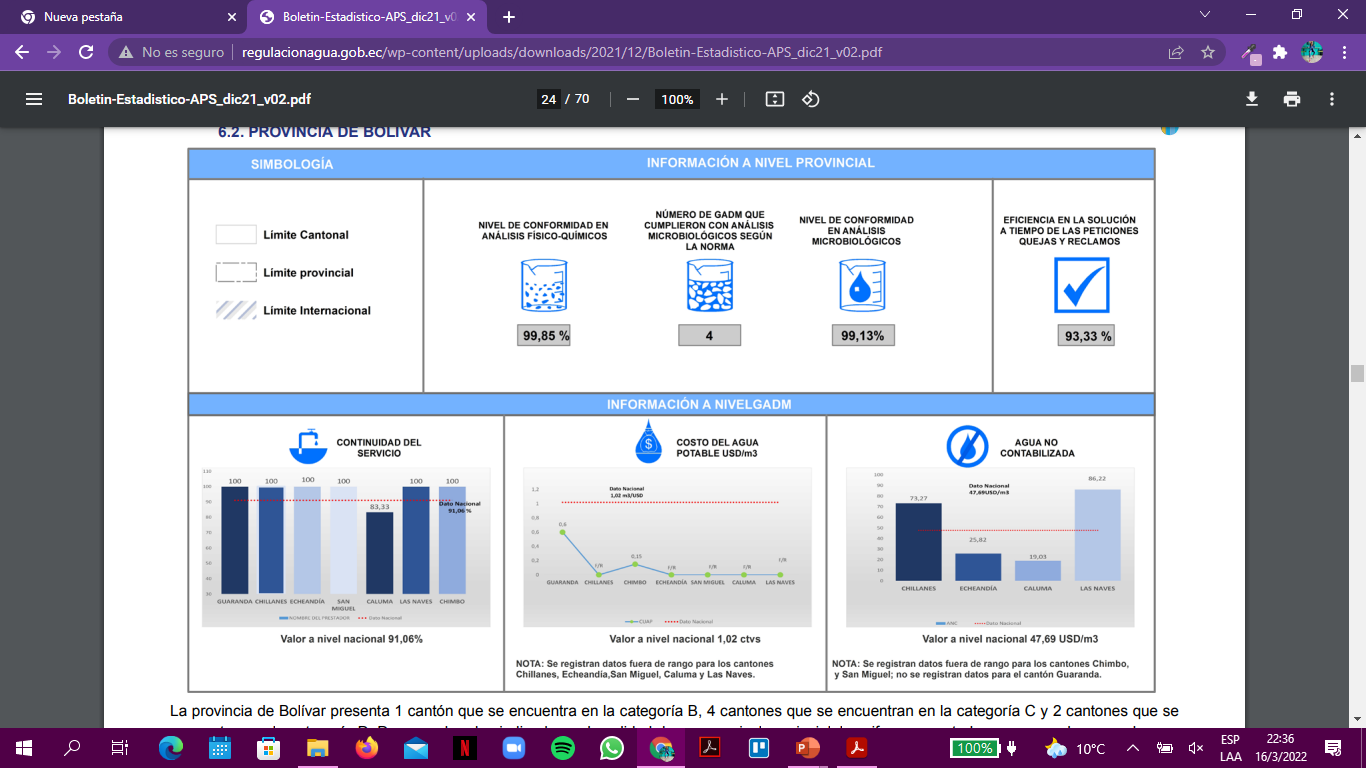 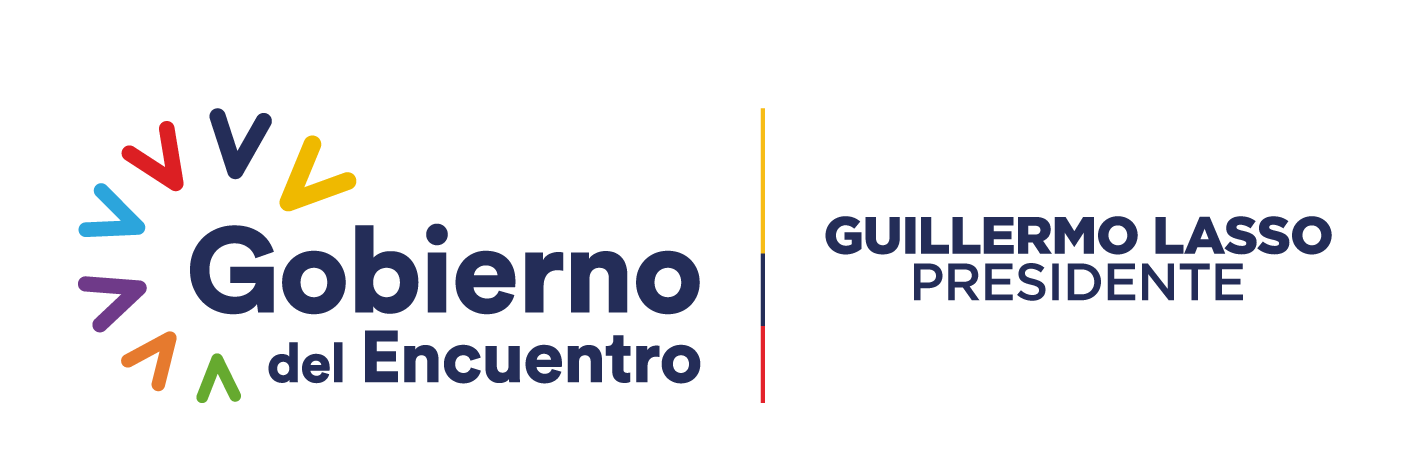 Ministerio del Ambiente, Agua y Transición Ecológica
Agencia de Regulación y Control del Agua
[Speaker Notes: CONTENIDO: DIAGRAMACIÓN DE DIAPOSITIVA LIBRE]
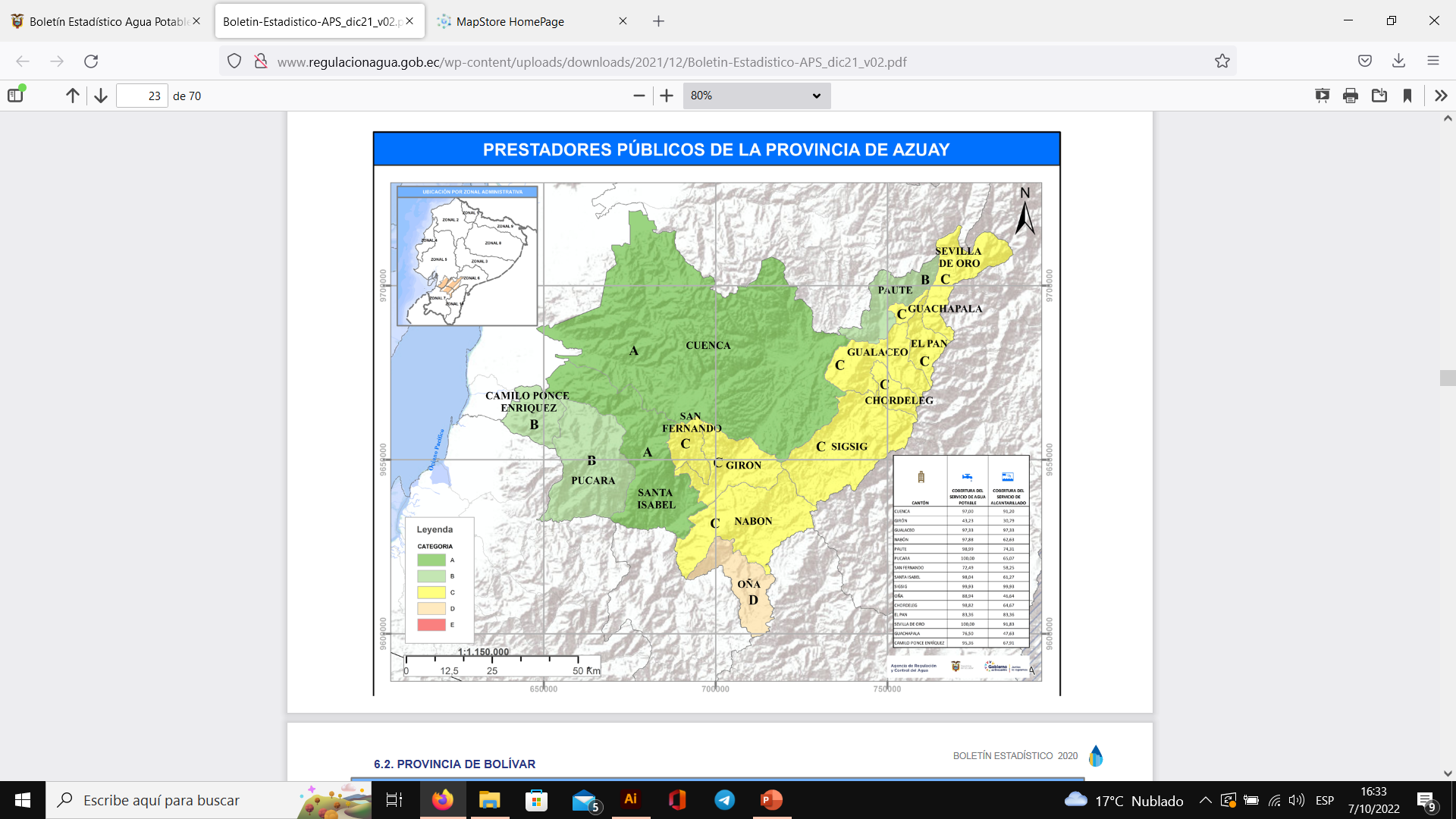 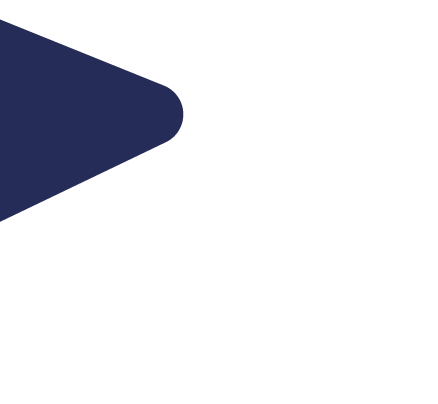 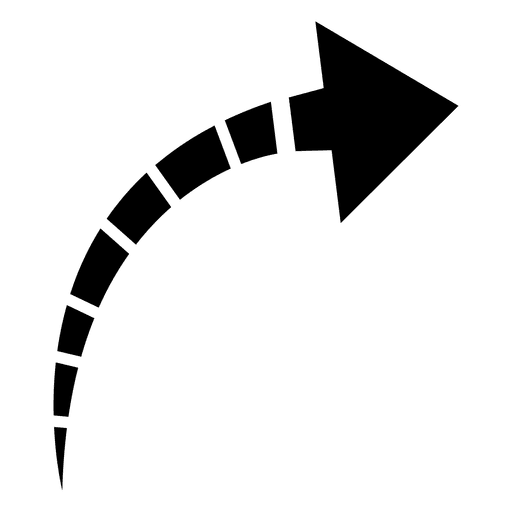 BENCHMARKING
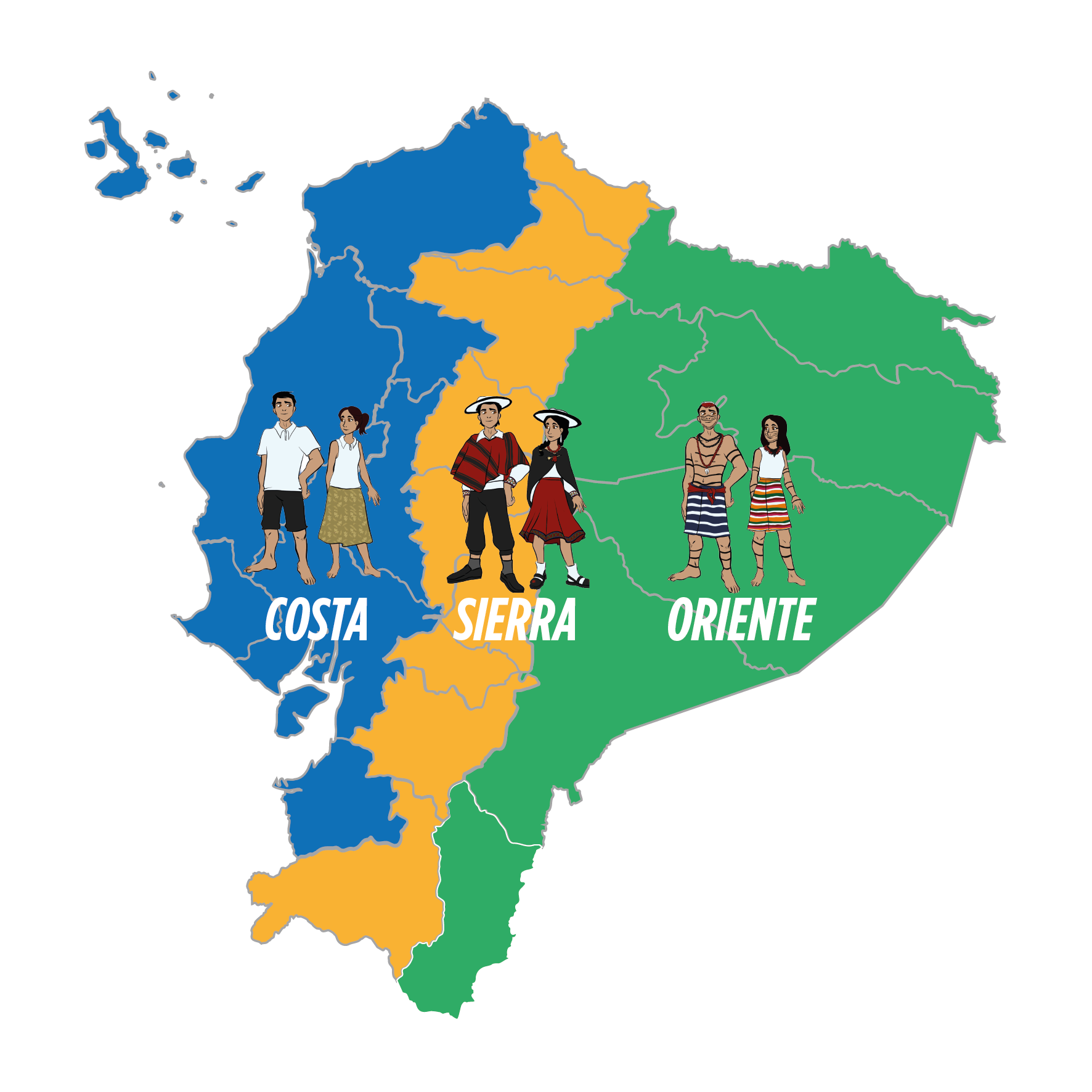 Evaluación integral de la gestión de la prestación de los servicios de agua potable y saneamiento.
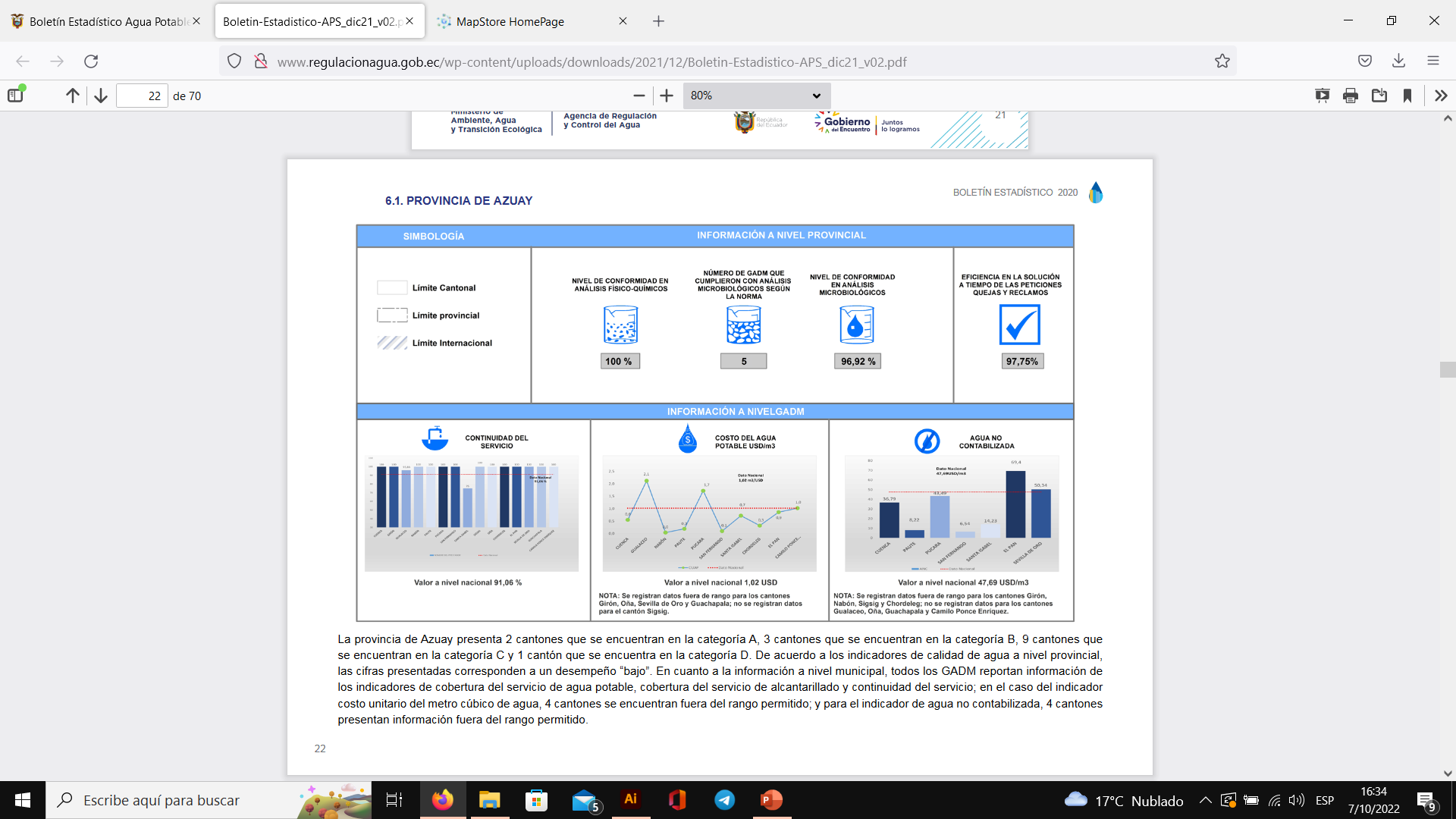 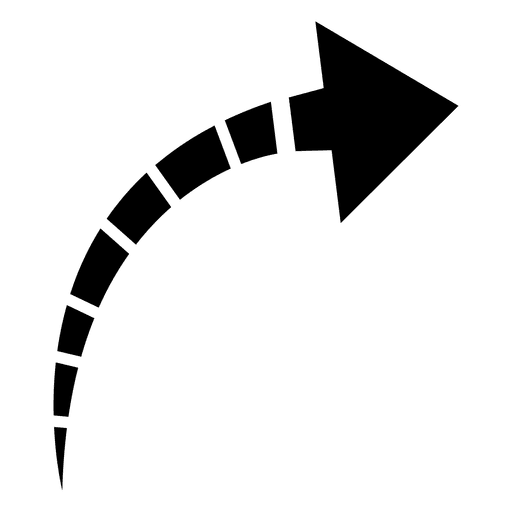 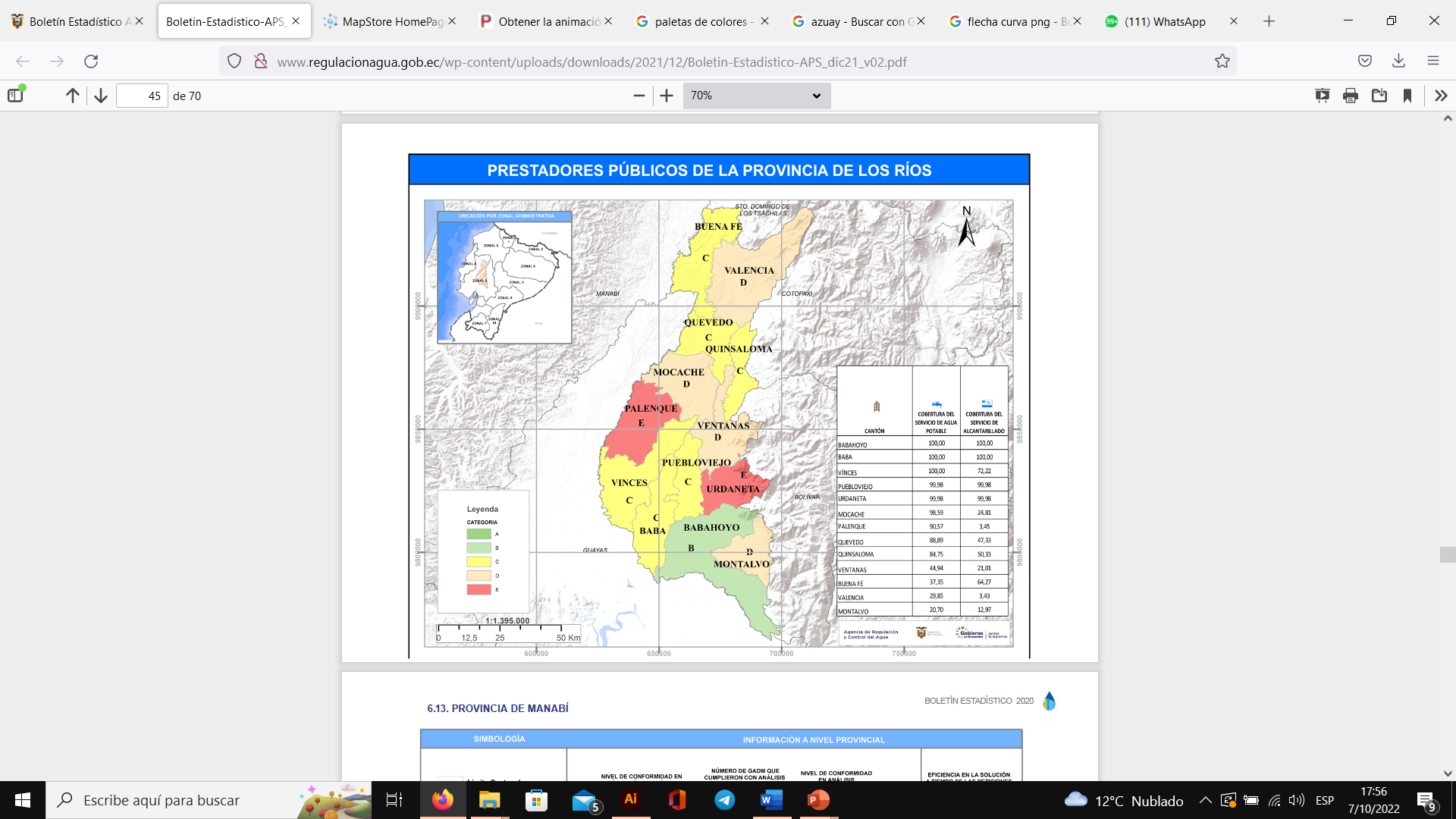 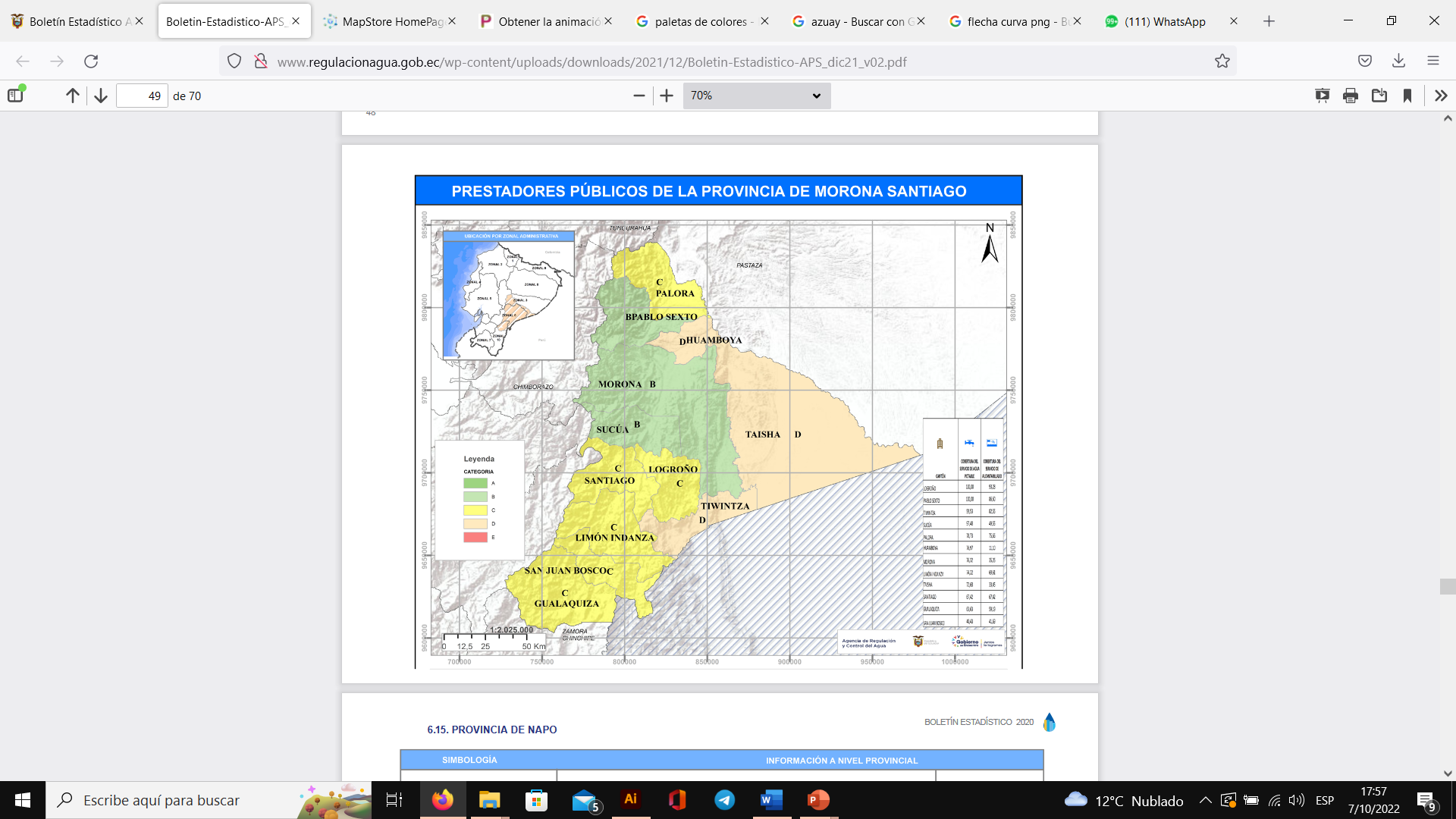 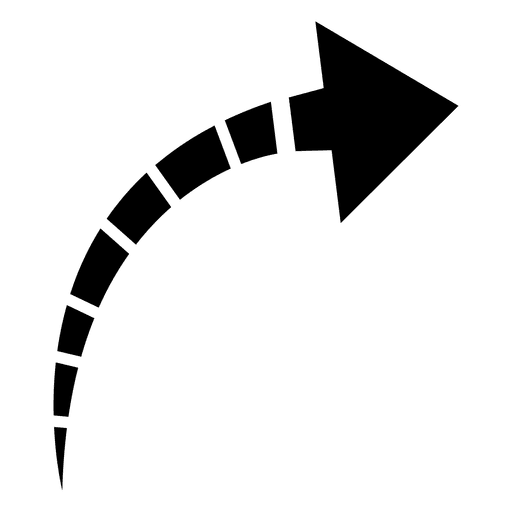 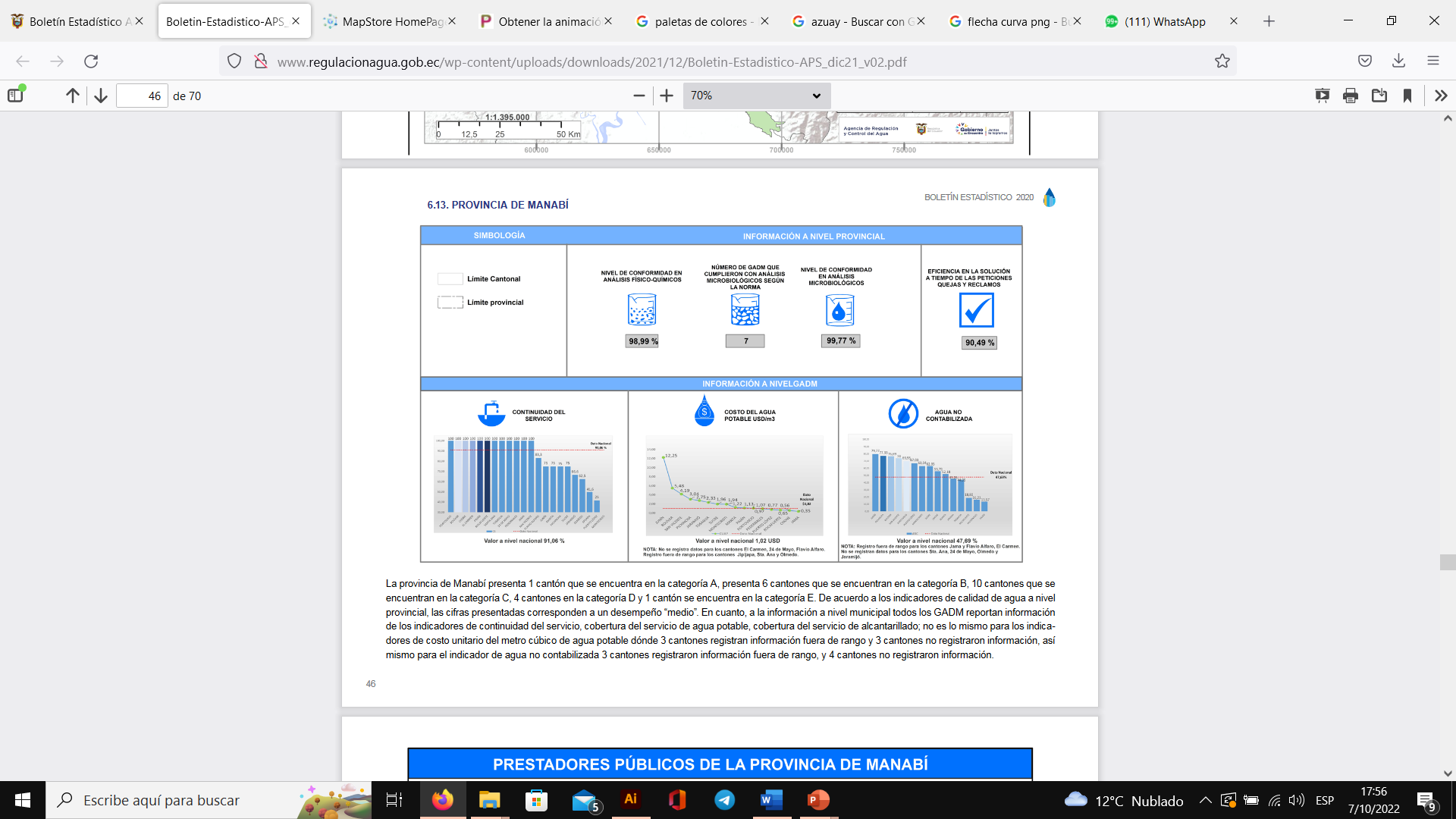 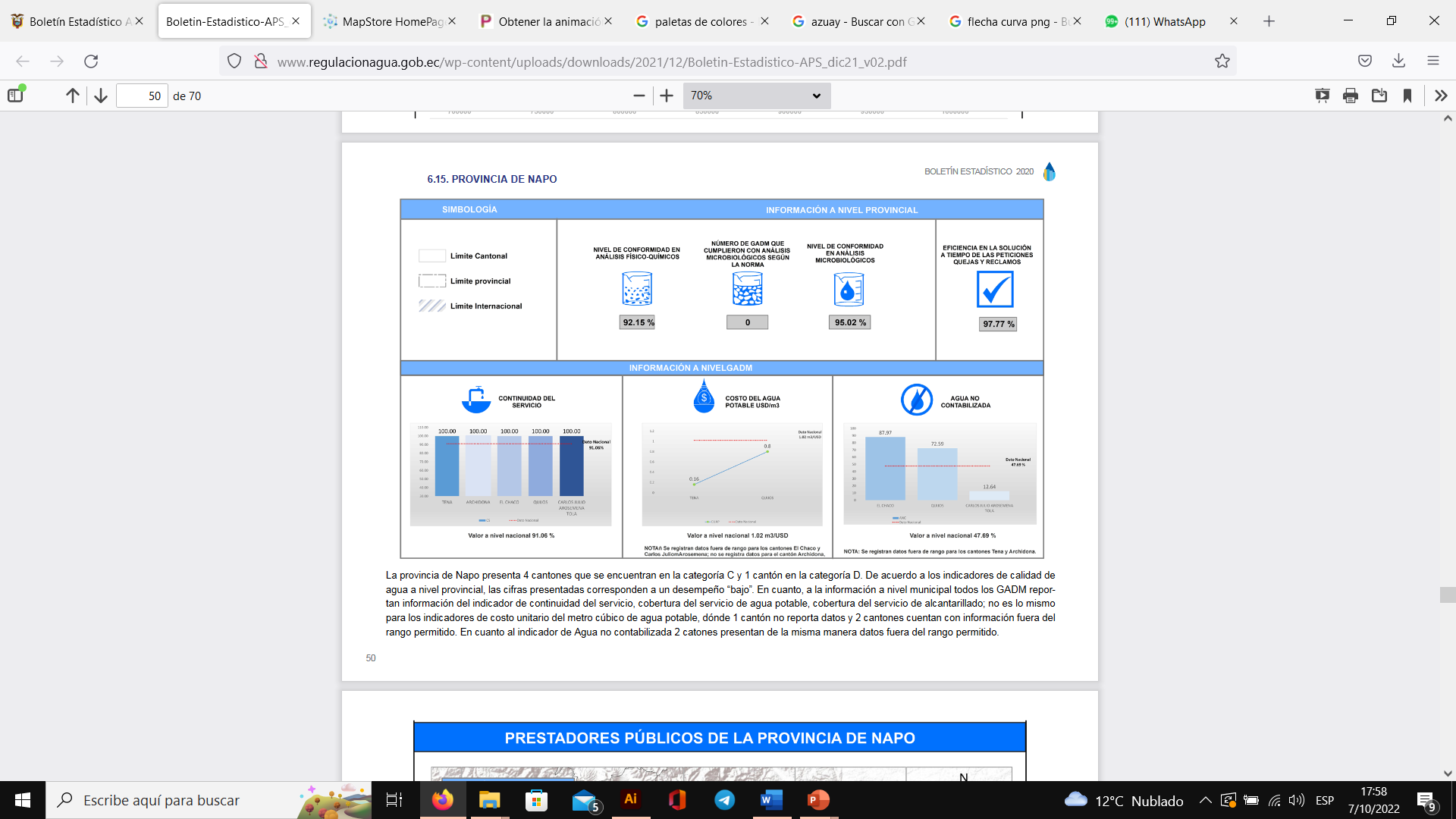 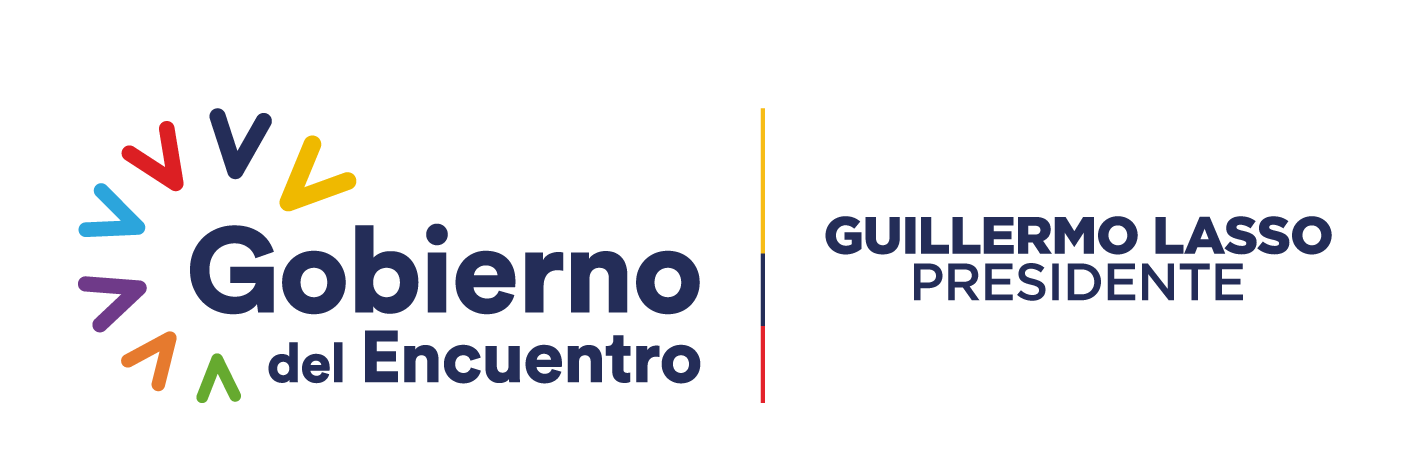 Ministerio del Ambiente, Agua y Transición Ecológica
Agencia de Regulación y Control del Agua
[Speaker Notes: CONTENIDO: DIAGRAMACIÓN DE DIAPOSITIVA LIBRE]
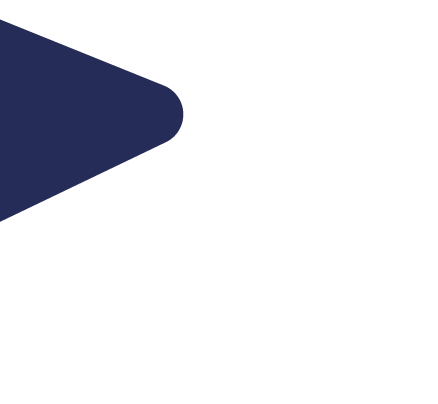 GEO ARCA
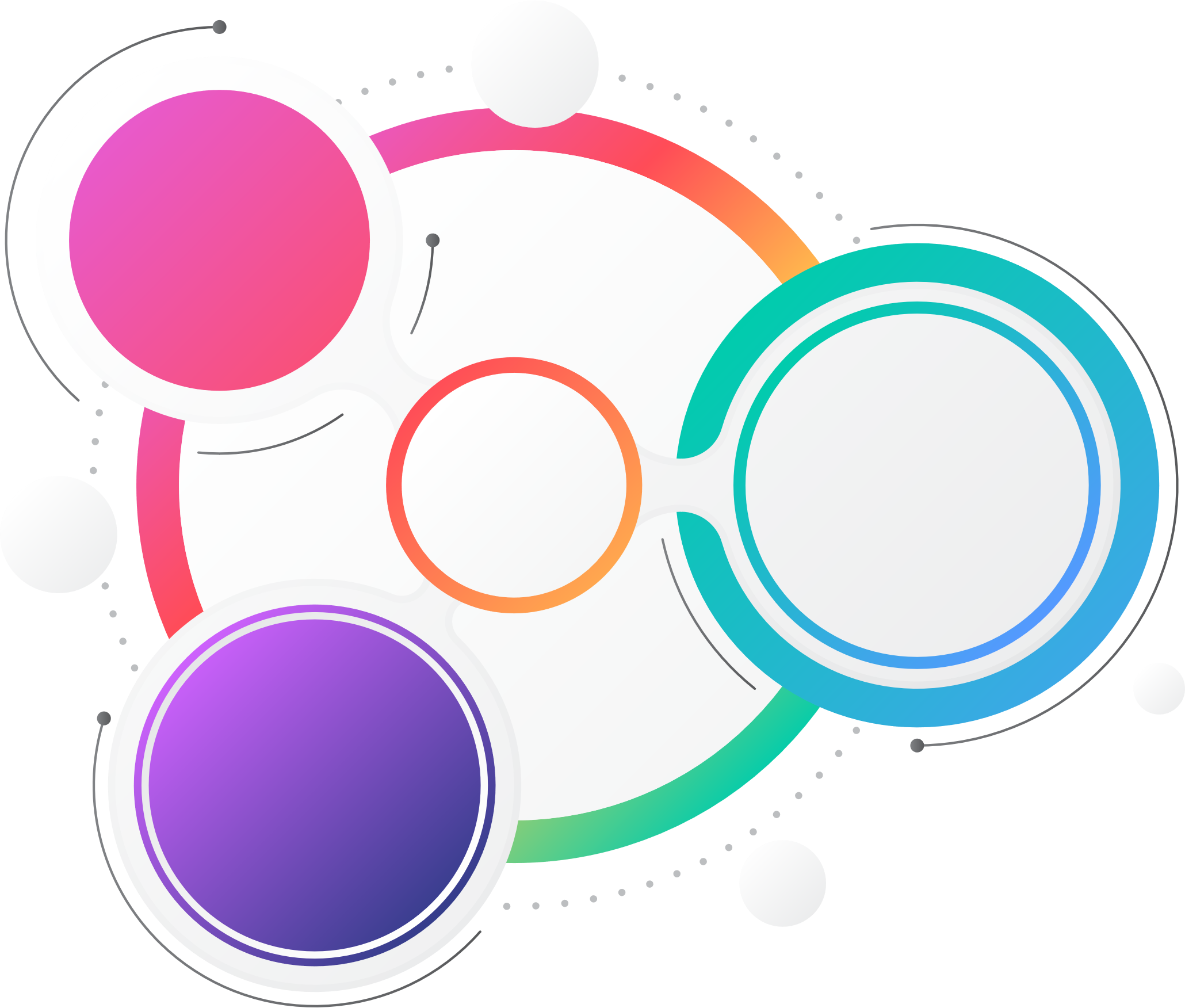 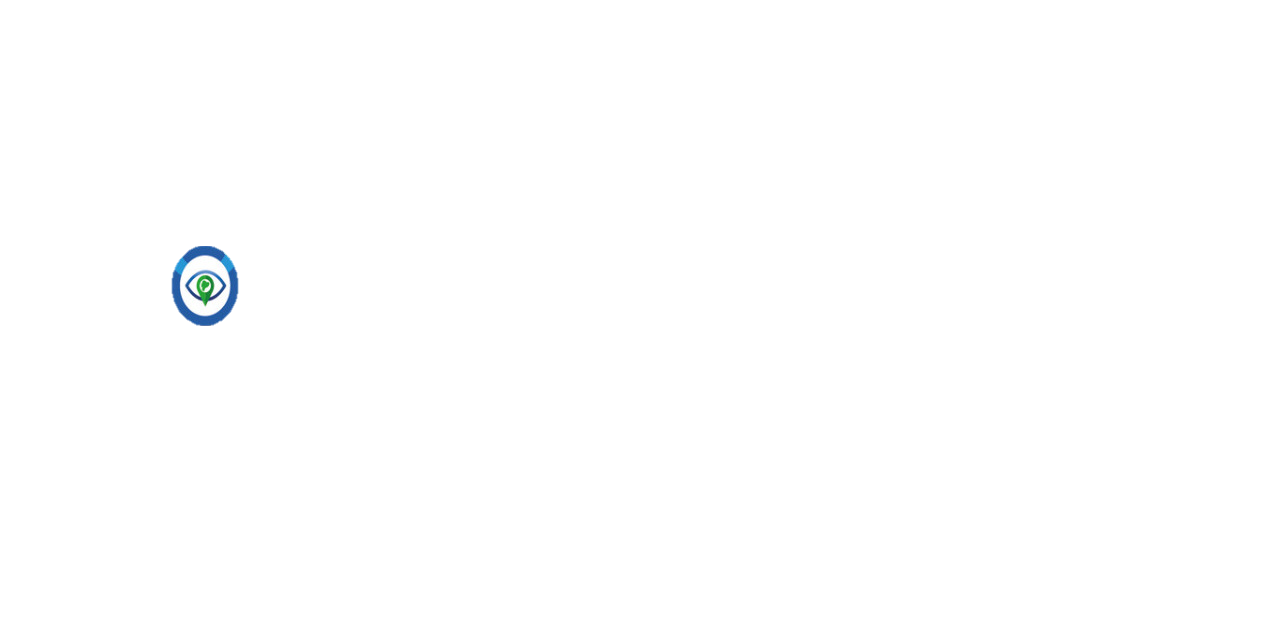 GEOVISOR
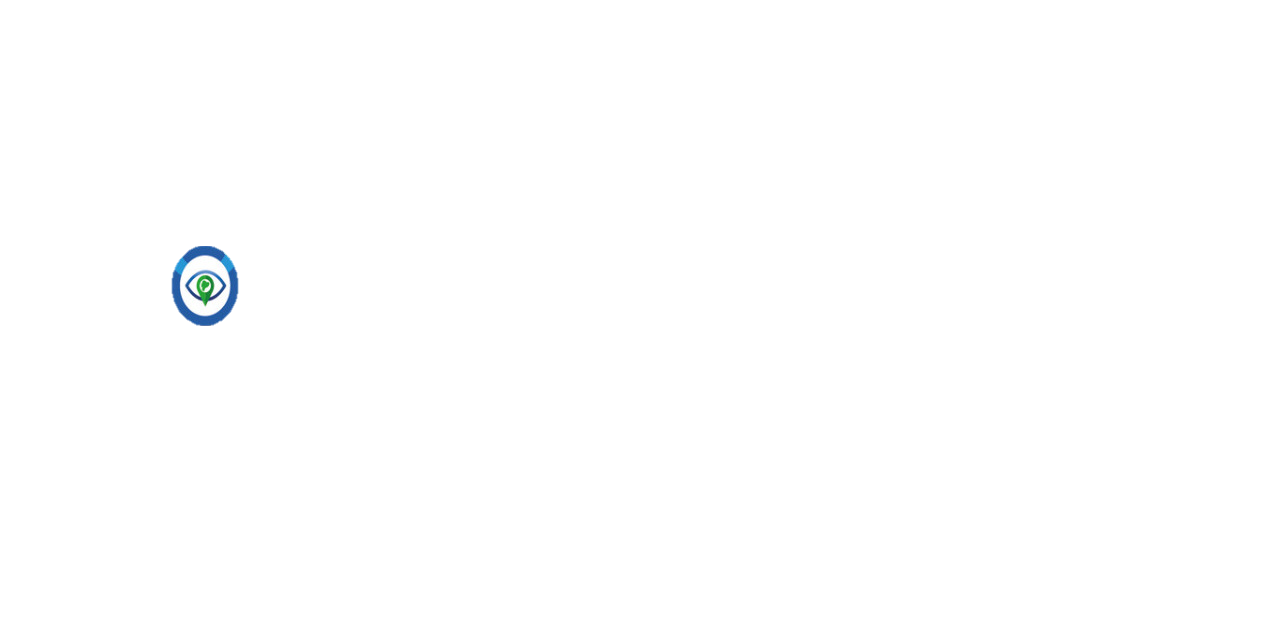 VISUALIZADOR BID - ARCA
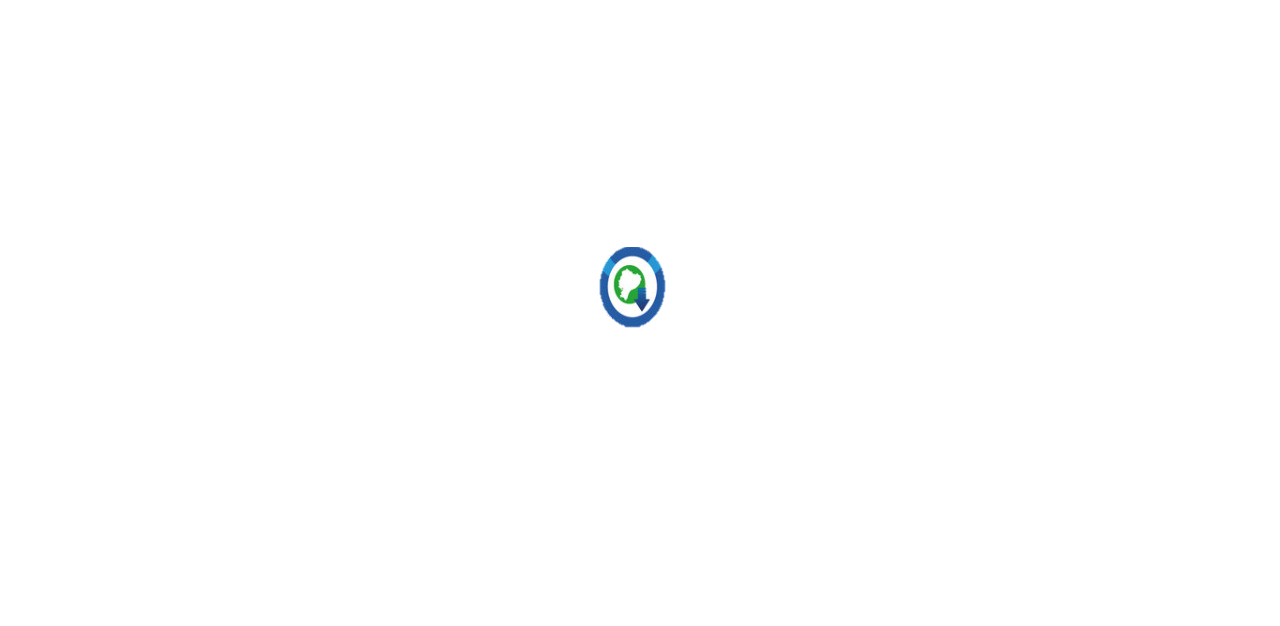 SARA
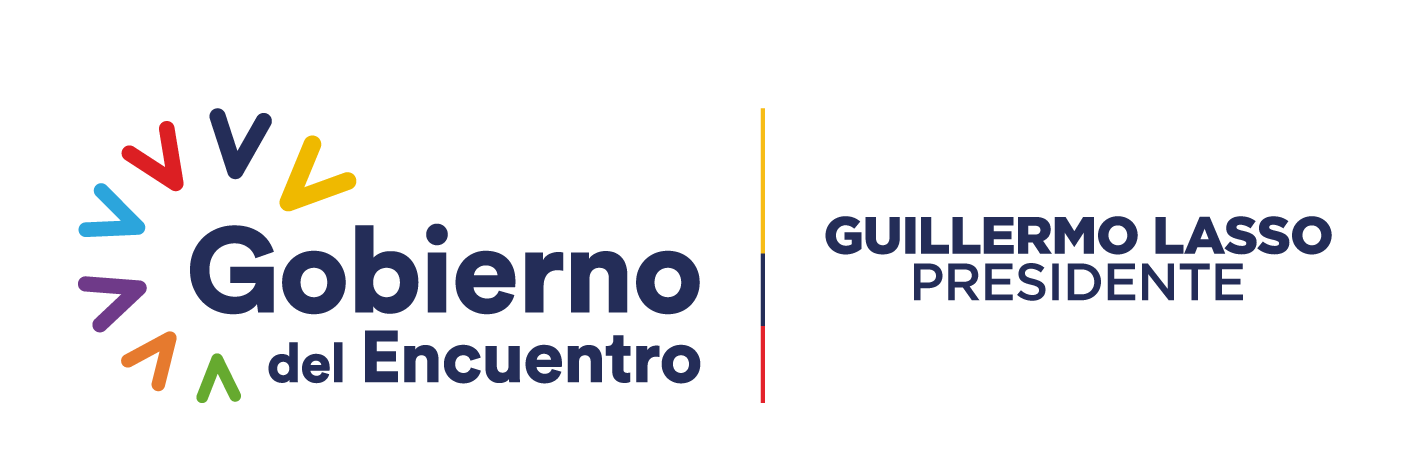 Ministerio del Ambiente, Agua y Transición Ecológica
Agencia de Regulación y Control del Agua
[Speaker Notes: CONTENIDO: DIAGRAMACIÓN DE DIAPOSITIVA LIBRE]
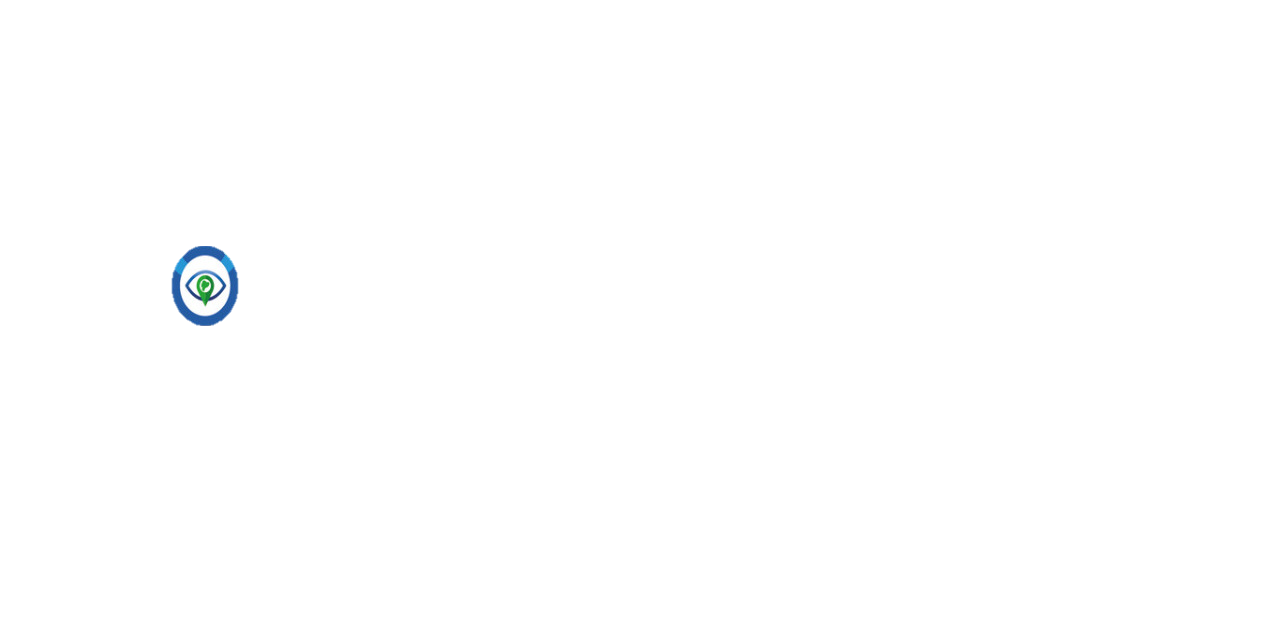 GEO PORTAL
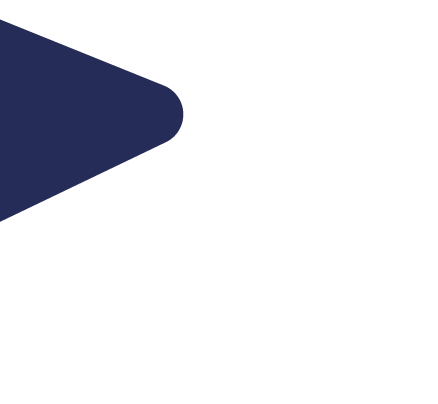 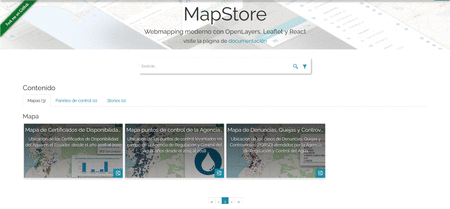 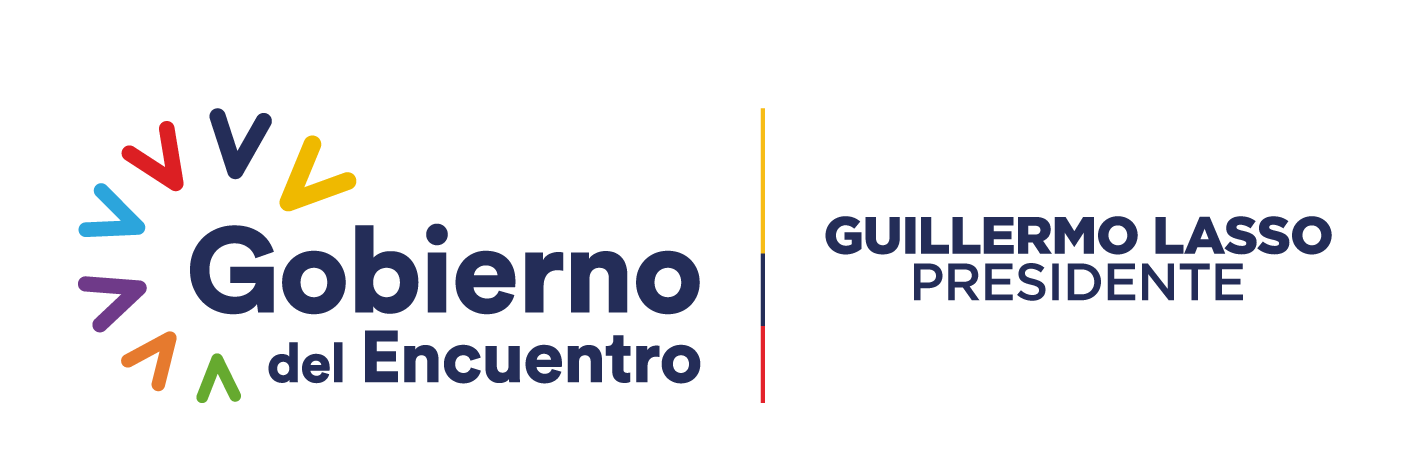 Ministerio del Ambiente, Agua y Transición Ecológica
Agencia de Regulación y Control del Agua
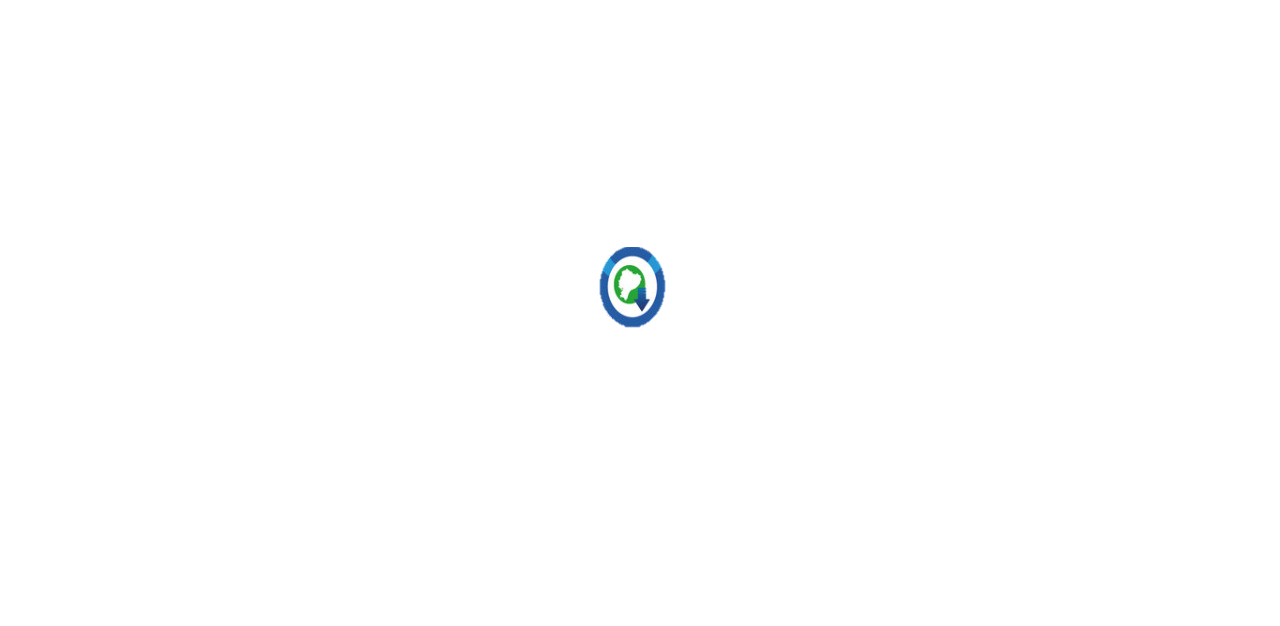 SARA
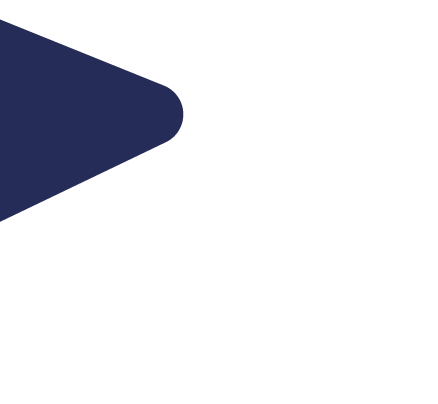 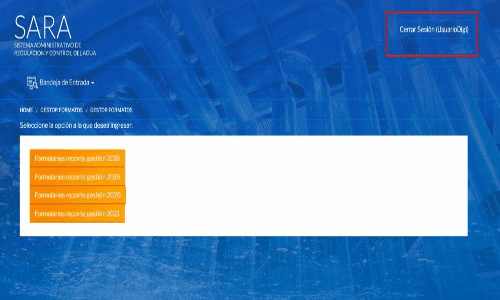 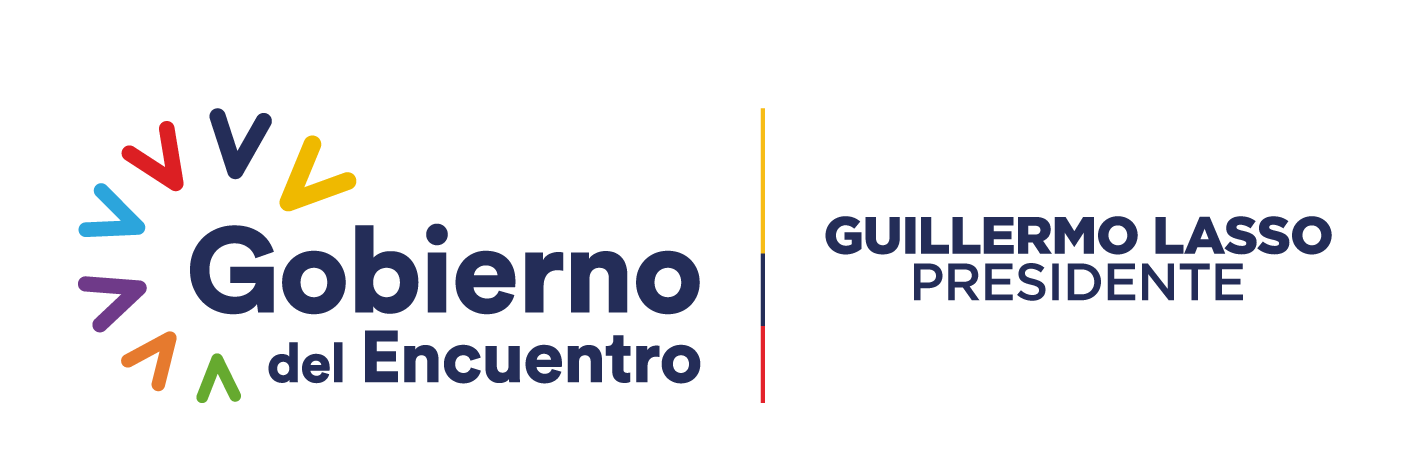 Ministerio del Ambiente, Agua y Transición Ecológica
Agencia de Regulación y Control del Agua
VISUALIZADOR BID - ARCA
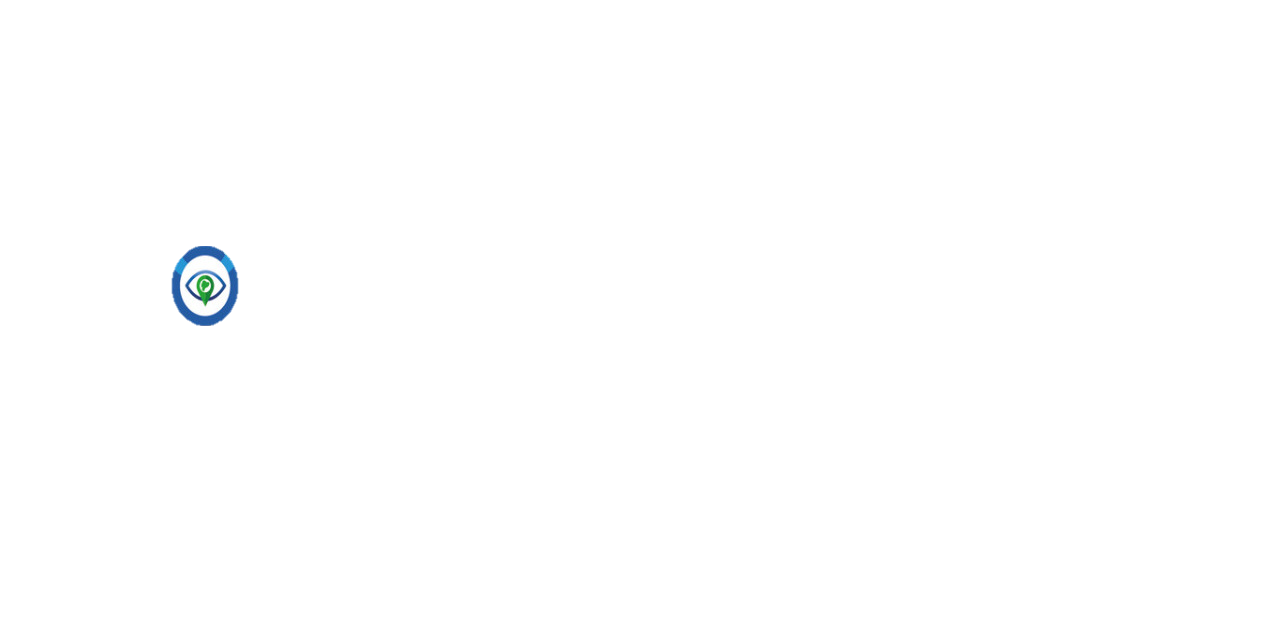 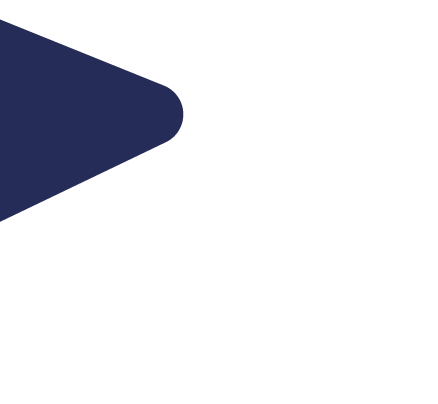 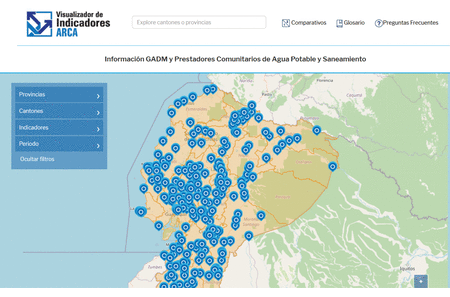 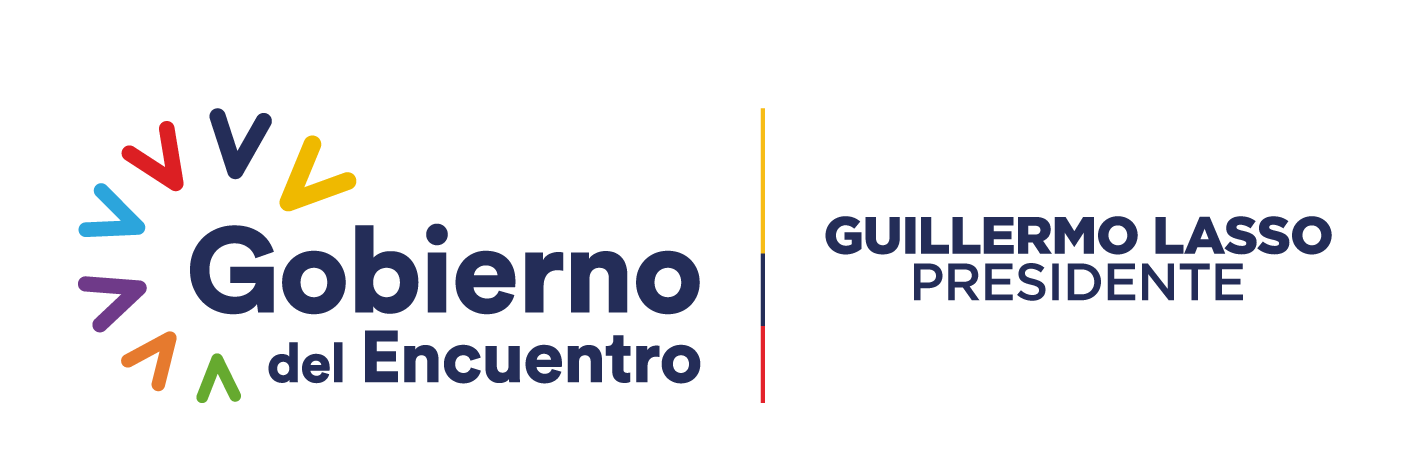 Ministerio del Ambiente, Agua y Transición Ecológica
Agencia de Regulación y Control del Agua
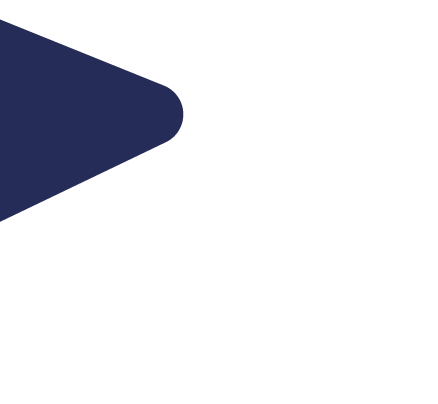 PUNTO AZUL
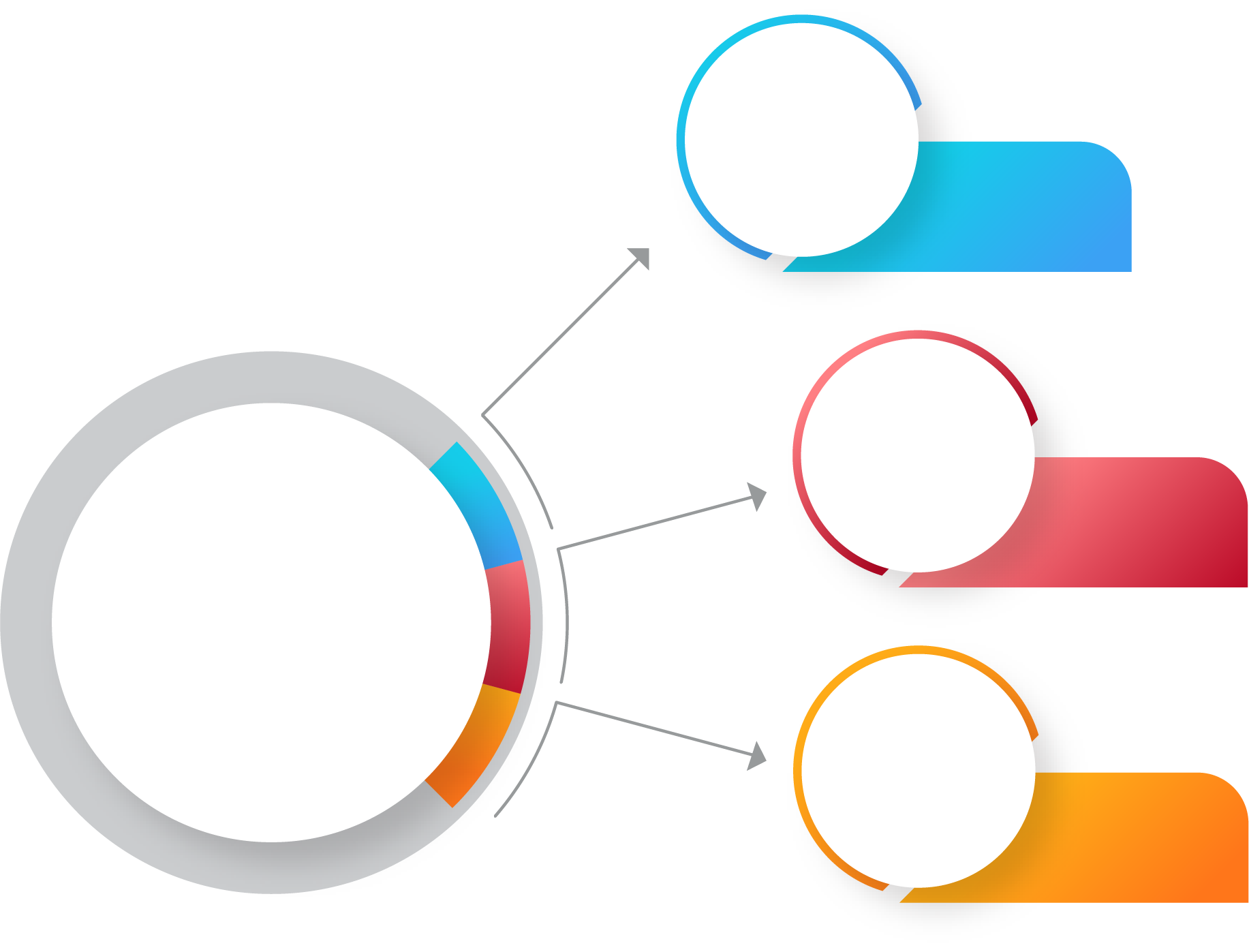 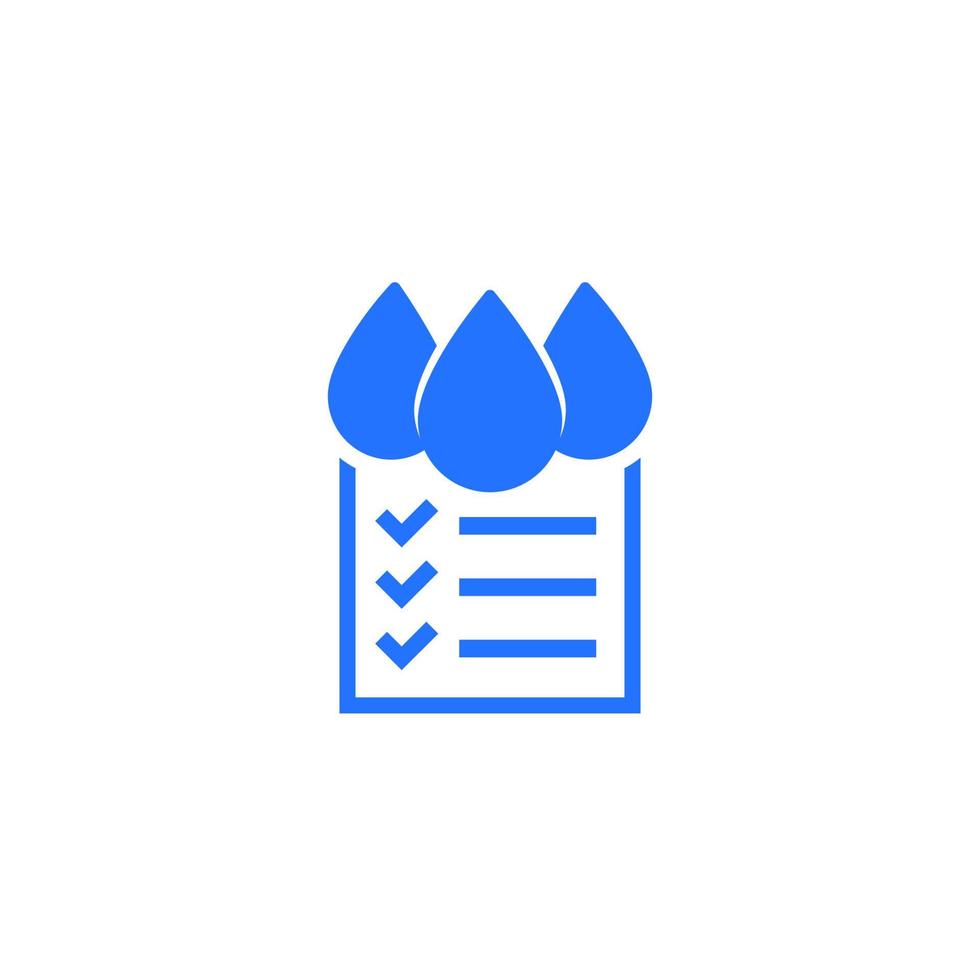 Calidad
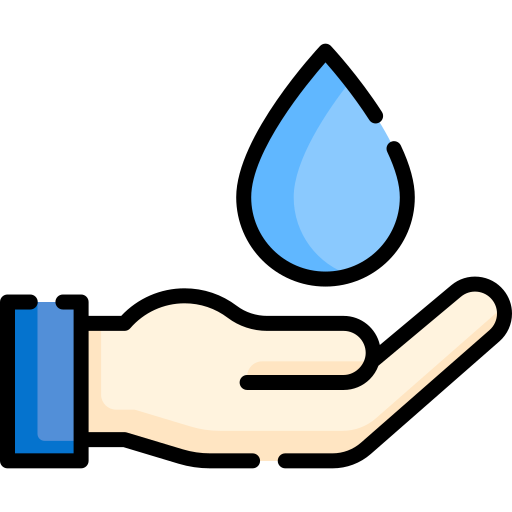 Uso
Eficiente
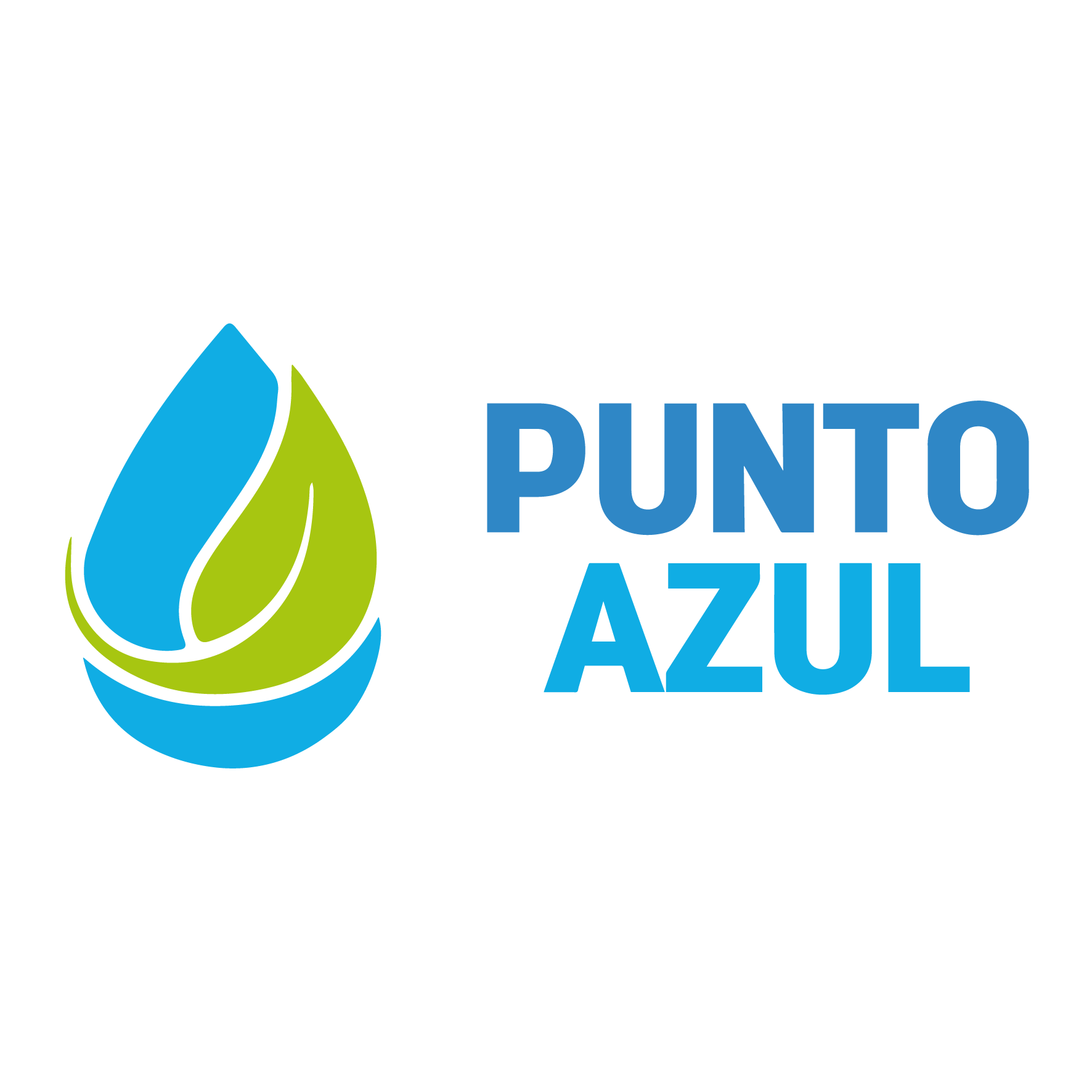 GADM
Referente Nacional
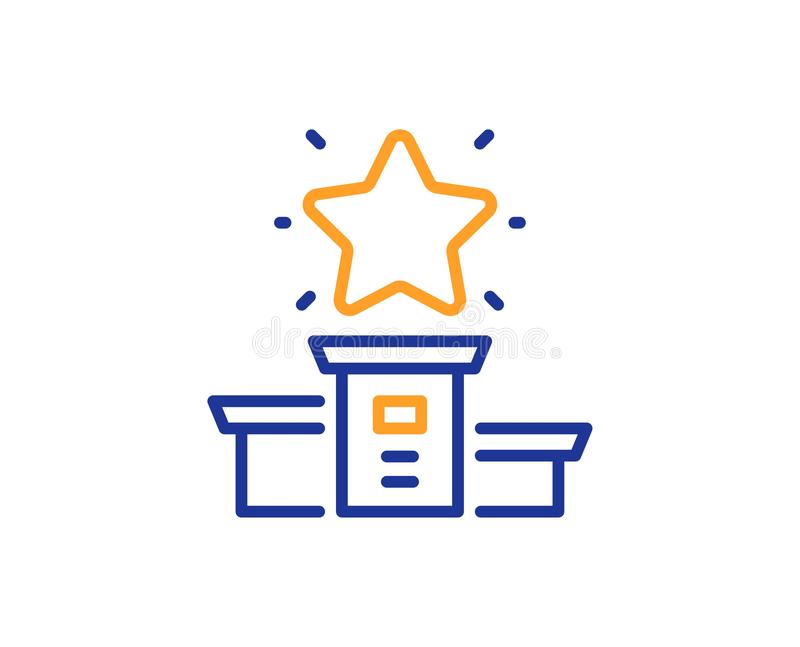 Ranking
OTORGADO EL 28 DE JUNIO DE 2022
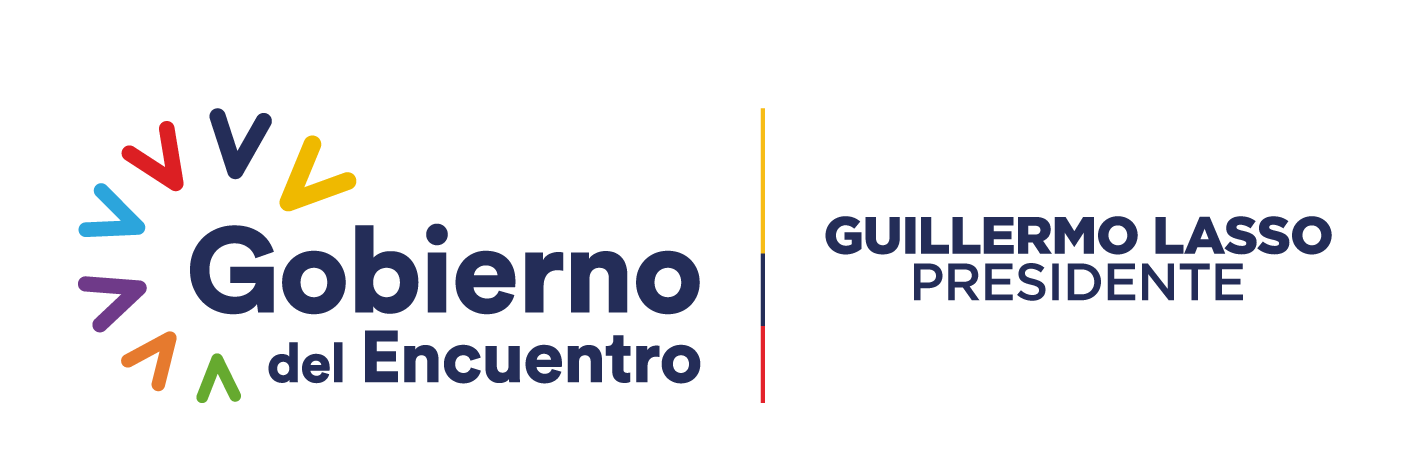 Ministerio del Ambiente, Agua y Transición Ecológica
Agencia de Regulación y Control del Agua
[Speaker Notes: CONTENIDO: DIAGRAMACIÓN DE DIAPOSITIVA LIBRE]
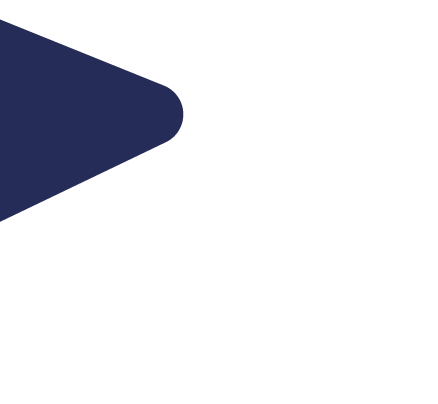 ESTRATEGIA: PRESENCIA INSTITUCIONAL EN EL TERRITORIO
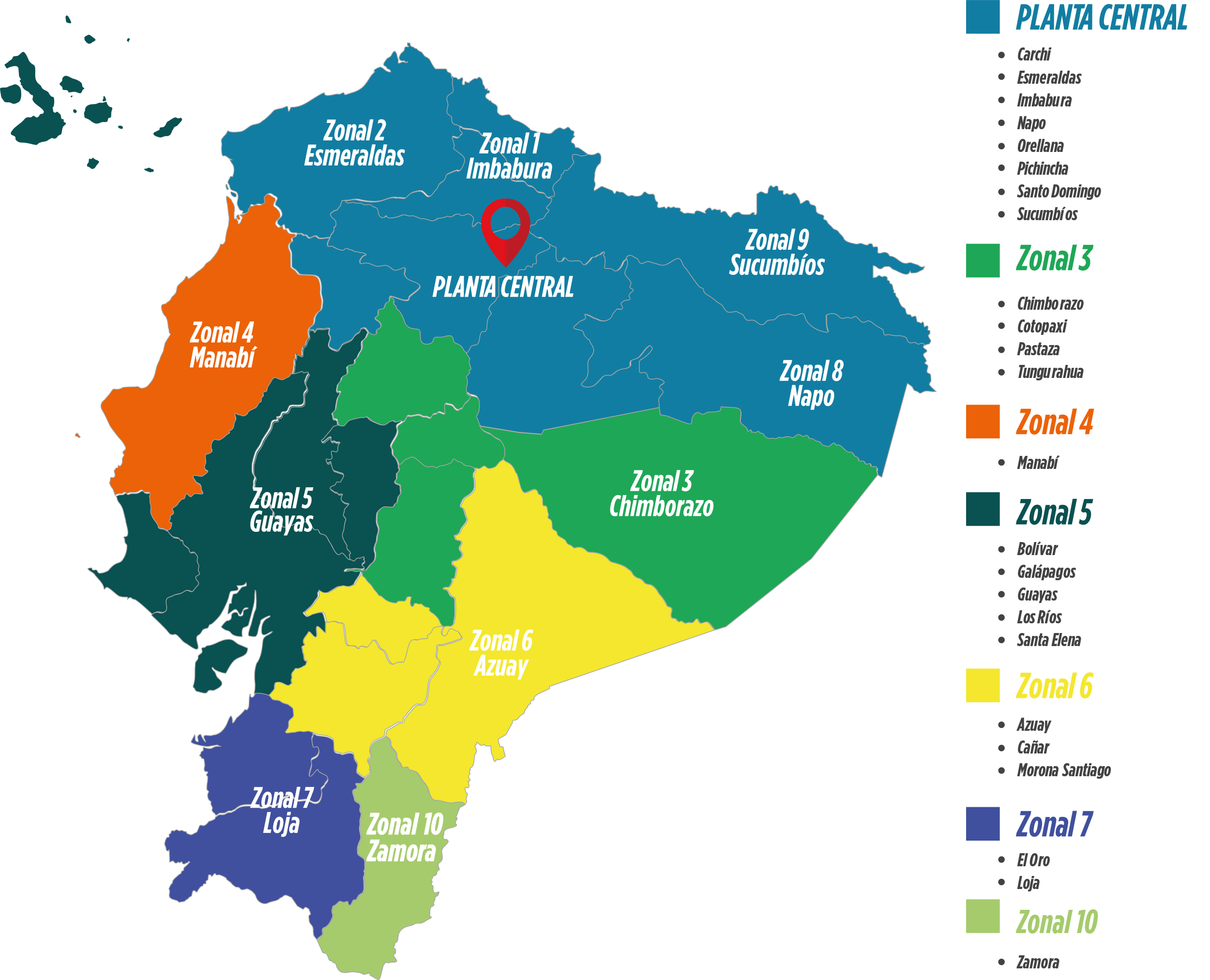 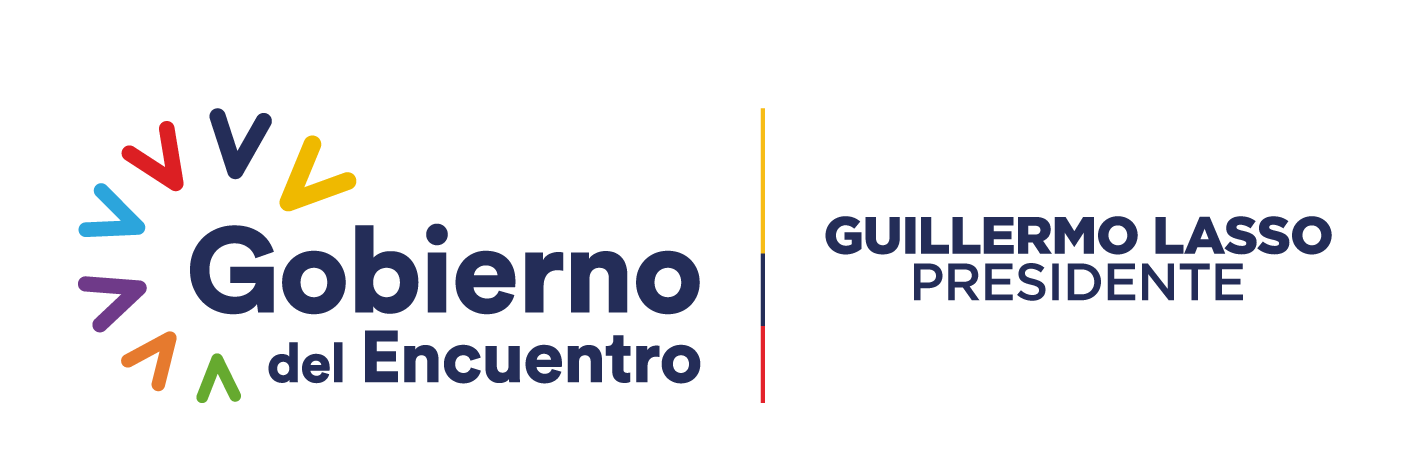 Ministerio del Ambiente, Agua y Transición Ecológica
Agencia de Regulación y Control del Agua
[Speaker Notes: CONTENIDO: DIAGRAMACIÓN DE DIAPOSITIVA LIBRE]
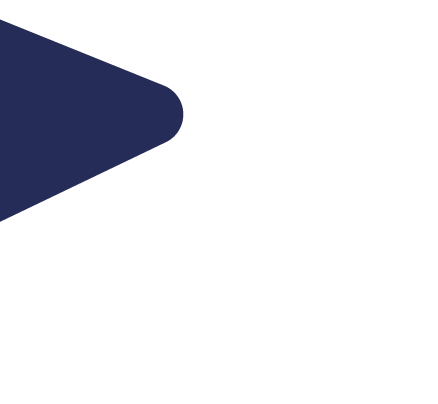 DESAFÍOS
Componentes
MARCO LEGAL
CONTROL
VINCULAR
NUEVAS REGULACIONES
Aguas Residuales
Alianzas Público/Comunitaria
Innovación
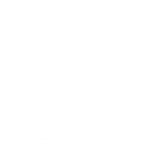 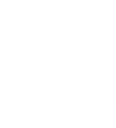 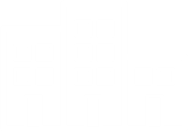 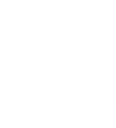 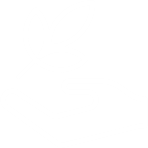 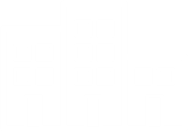 Información de gestión comunitaria de Agua Potable
Gestión Comunitaria de Riego
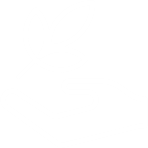 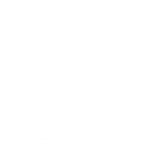 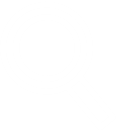 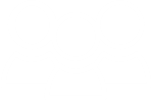 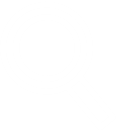 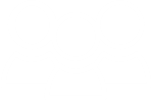 RECAUDACIÓN
CONSERVACIÓN
PARTICIPACIÒN
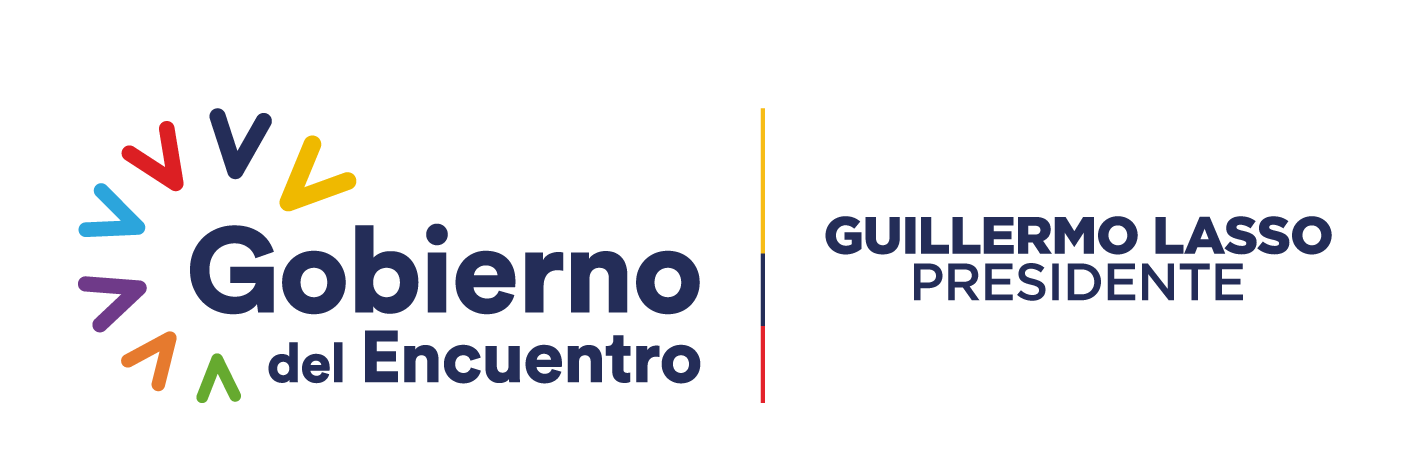 Ministerio del Ambiente, Agua y Transición Ecológica
Agencia de Regulación y Control del Agua
[Speaker Notes: CONTENIDO: DIAGRAMACIÓN DE DIAPOSITIVA LIBRE]
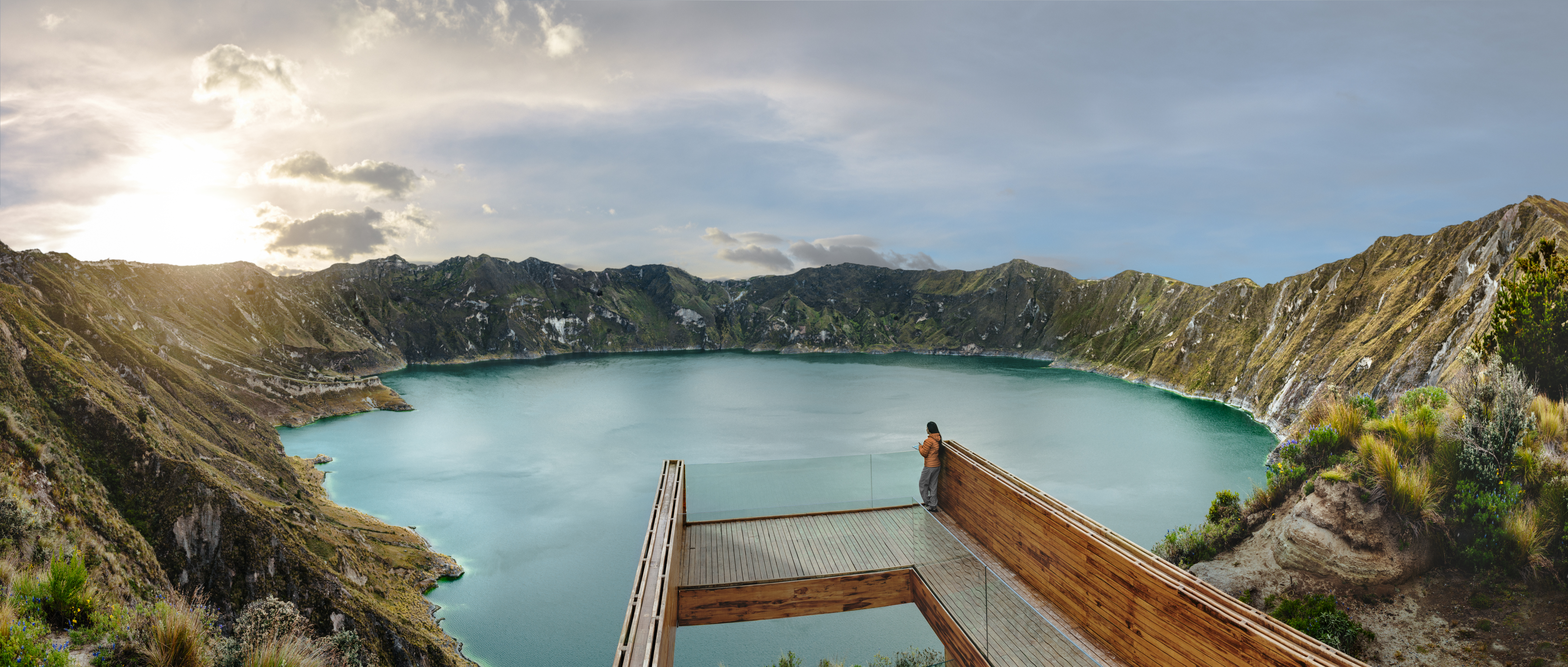 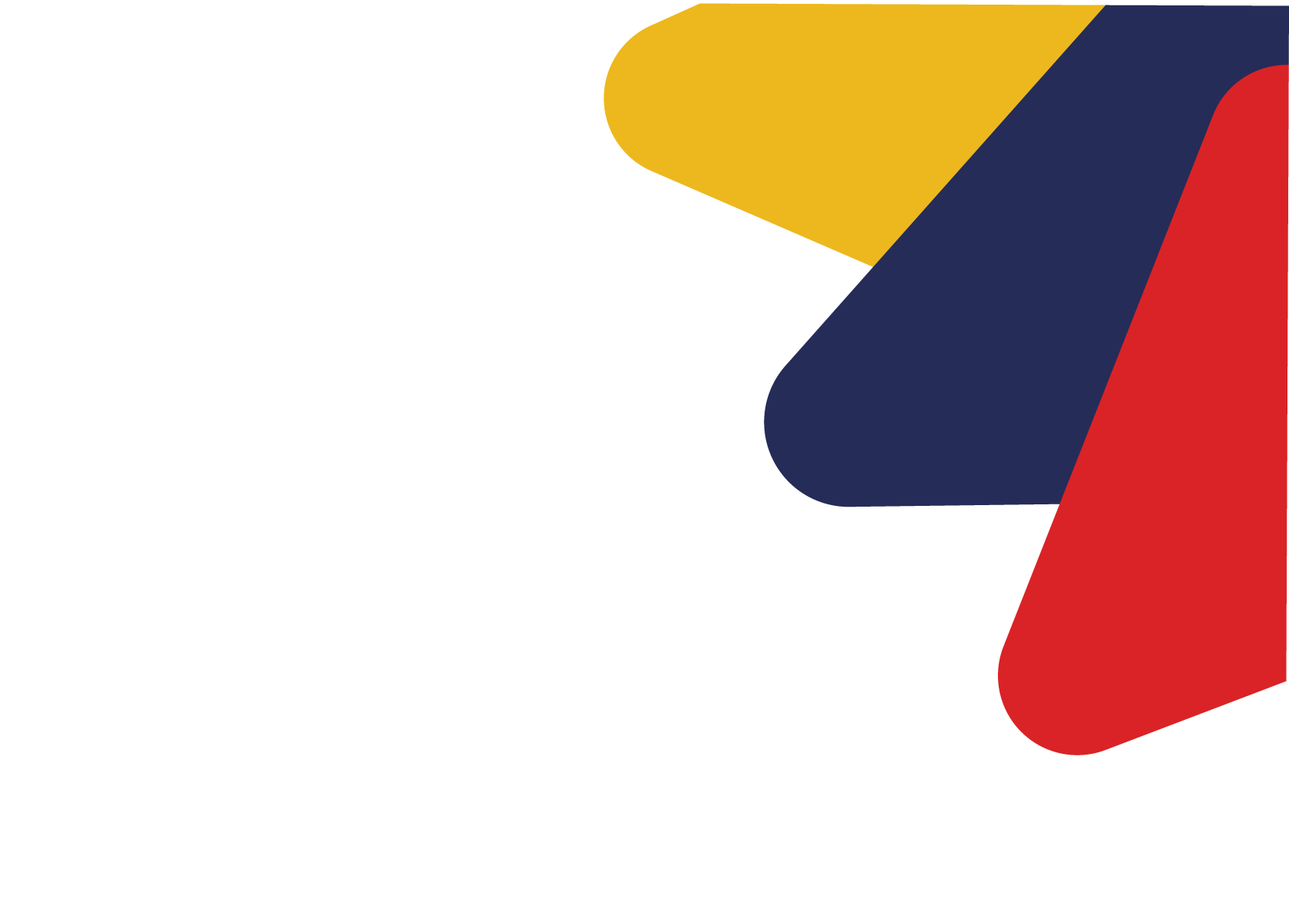 Ministerio del Ambiente, Agua y Transición Ecológica
Agencia de Regulación y Control del Agua
Gracias
@malucor
@Reg_aguaEC
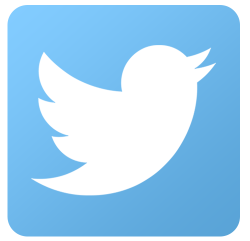 @RegulacionAguaEcuador
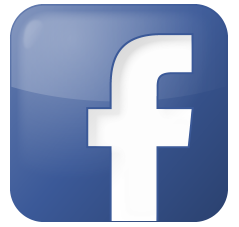 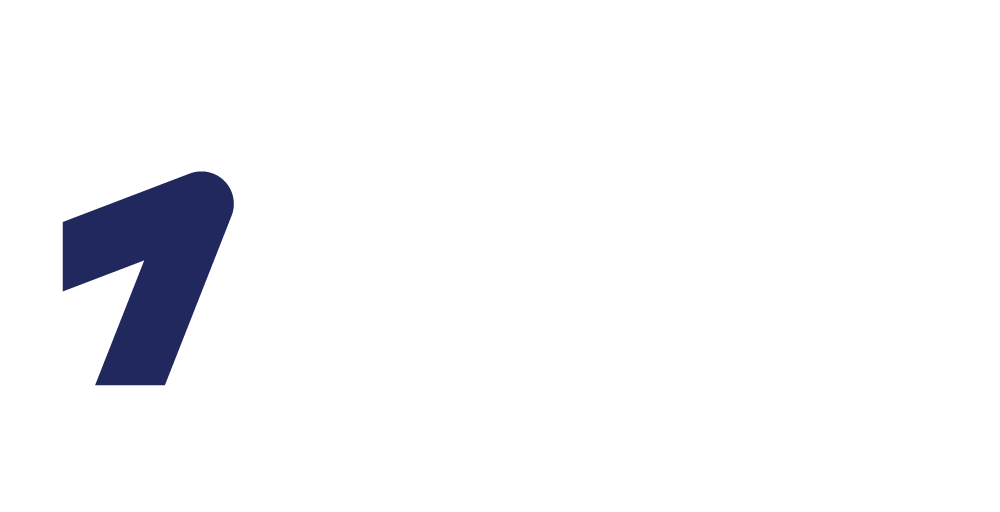 www.regulacionagua.gob.ec
[Speaker Notes: PORTADA2: CAMBIAR FOTOGRAFÍA DE FONDO PARA NUEVAS PRESENTACIONES]